Maturalac
06.09.2016 - 09.09.2016.
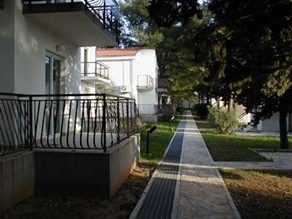 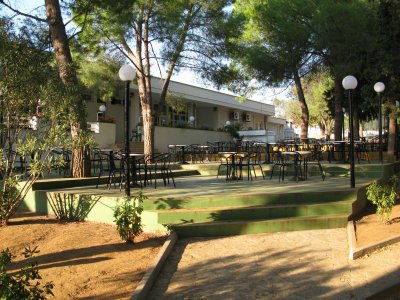 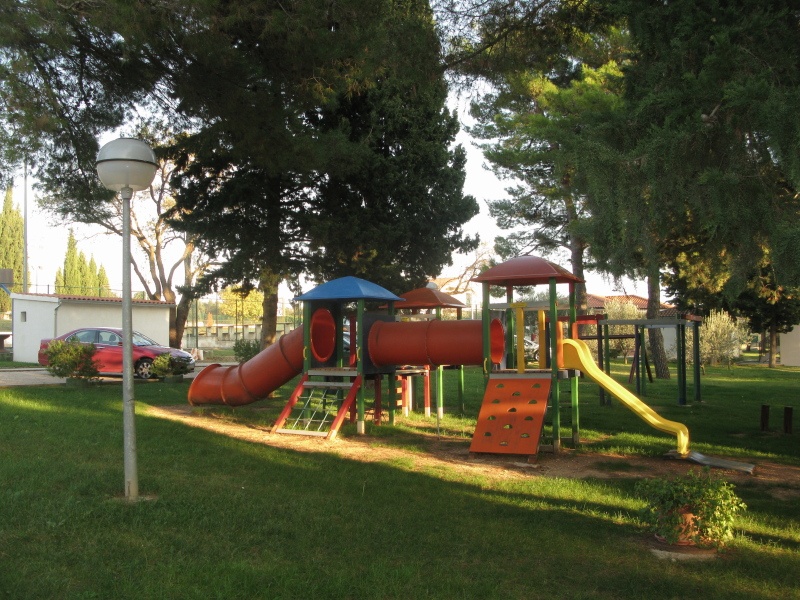 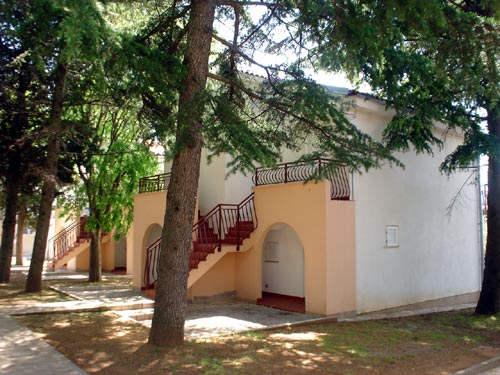 Prvi dan
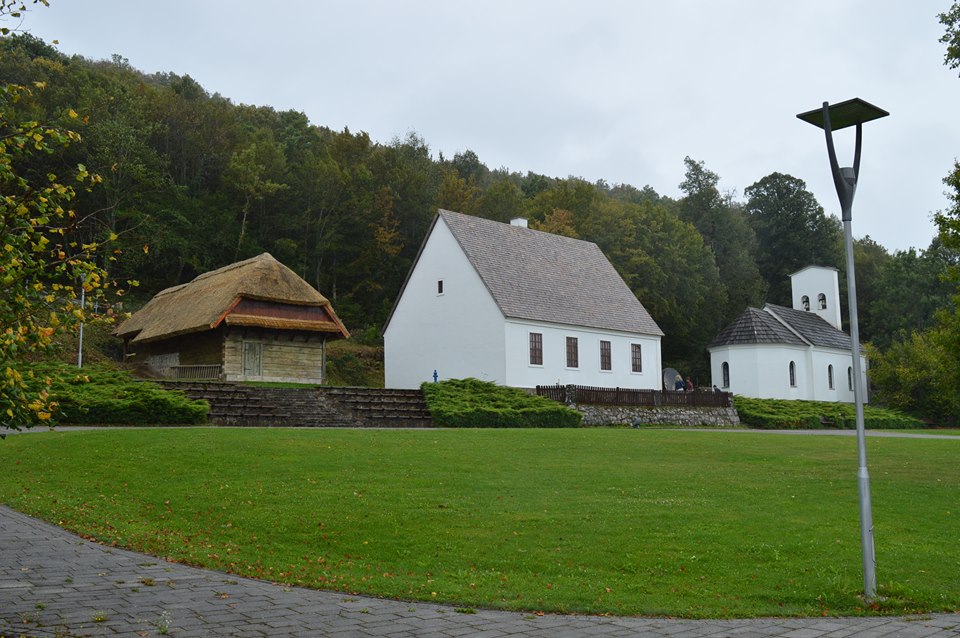 -Smiljan

-Nin

-Sv. Filip i Jakov
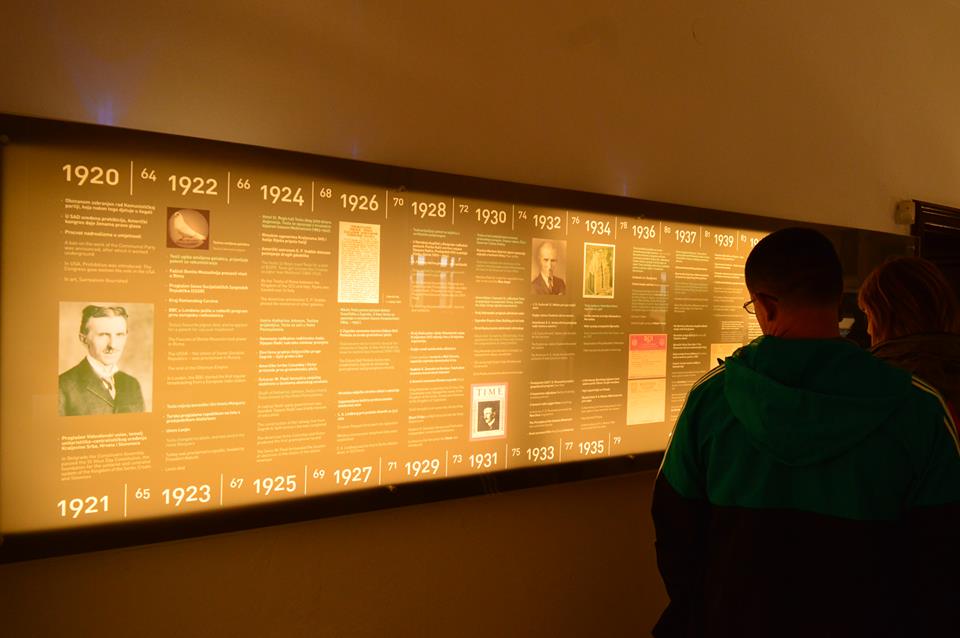 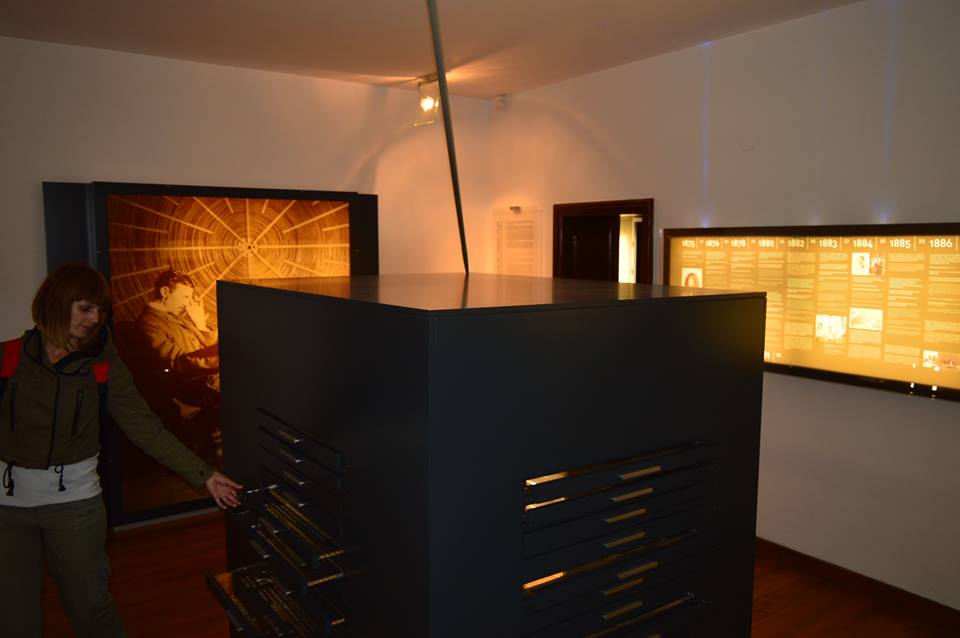 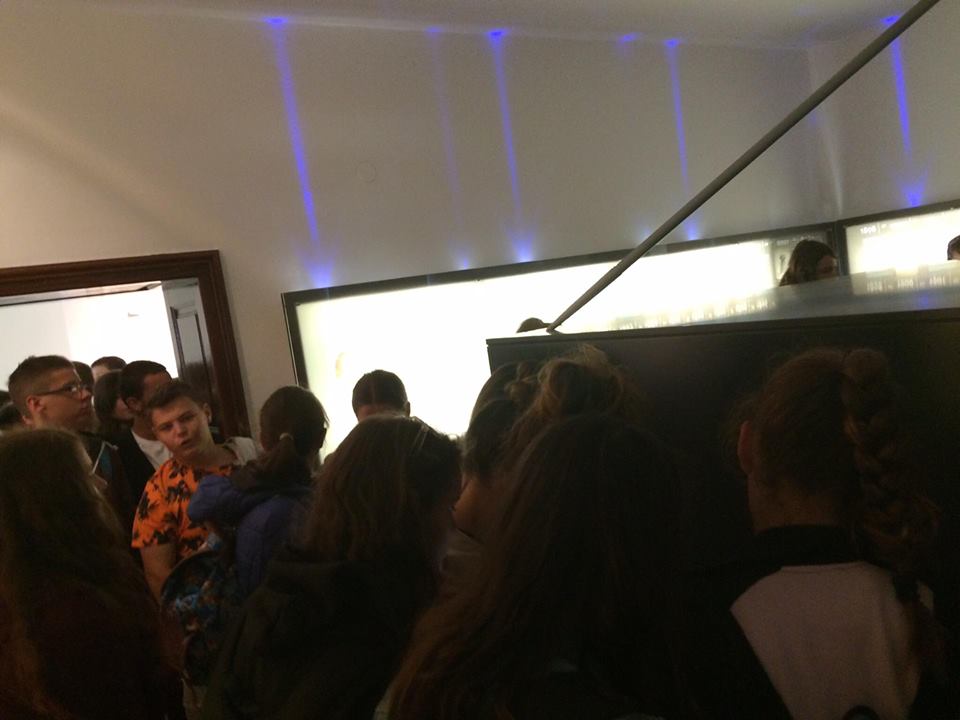 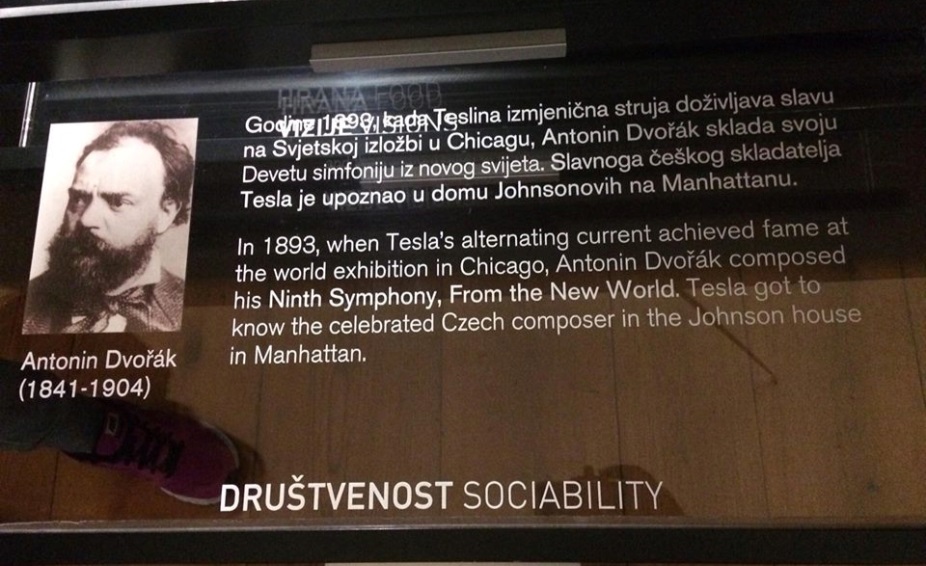 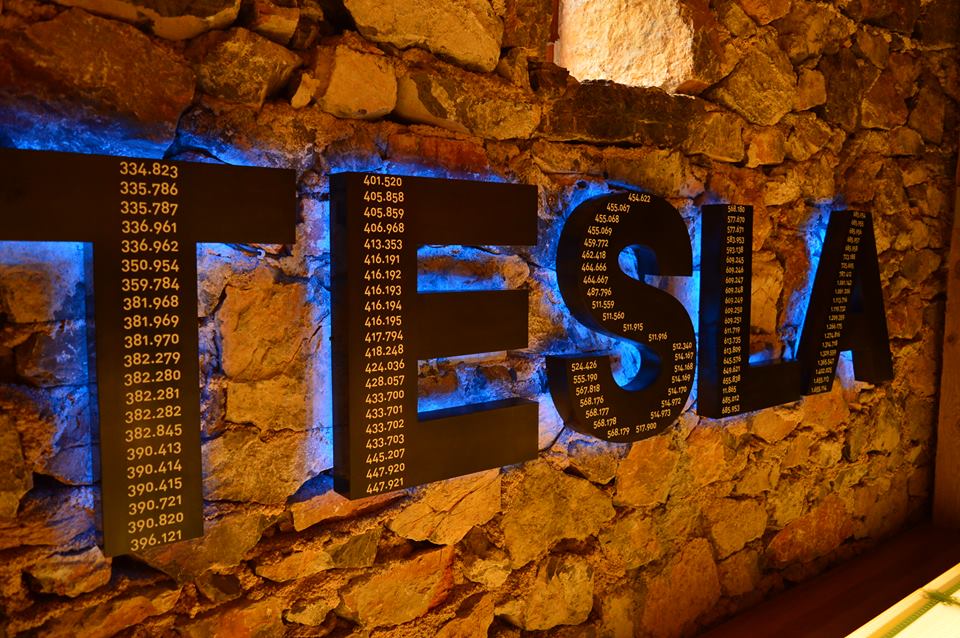 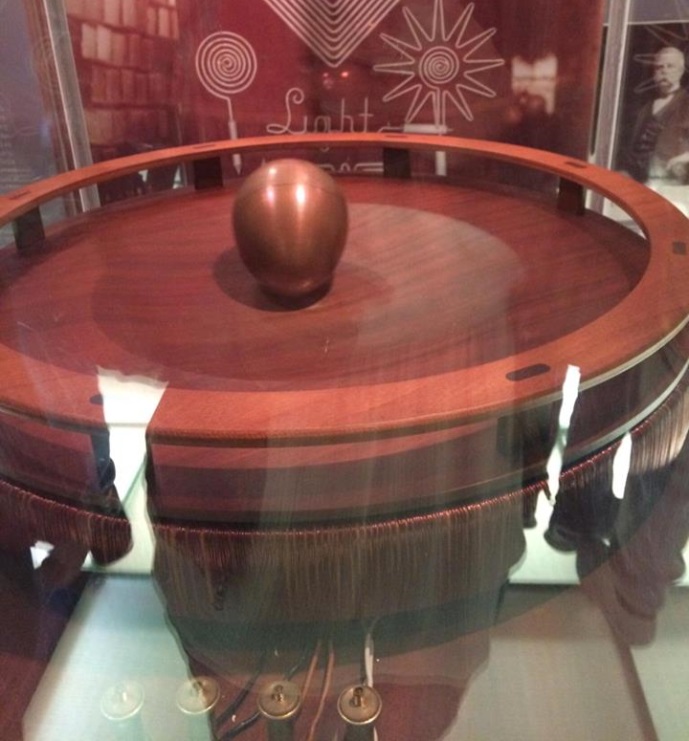 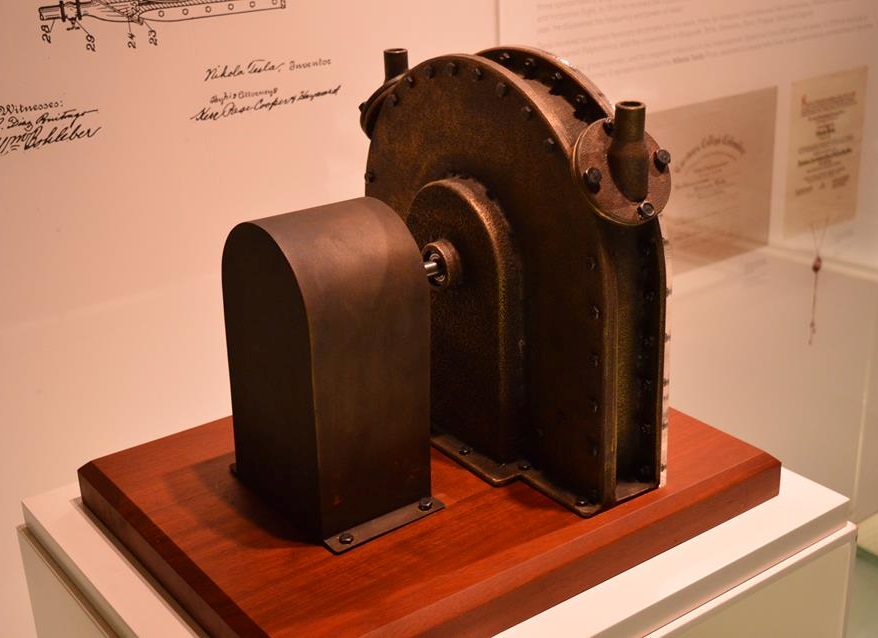 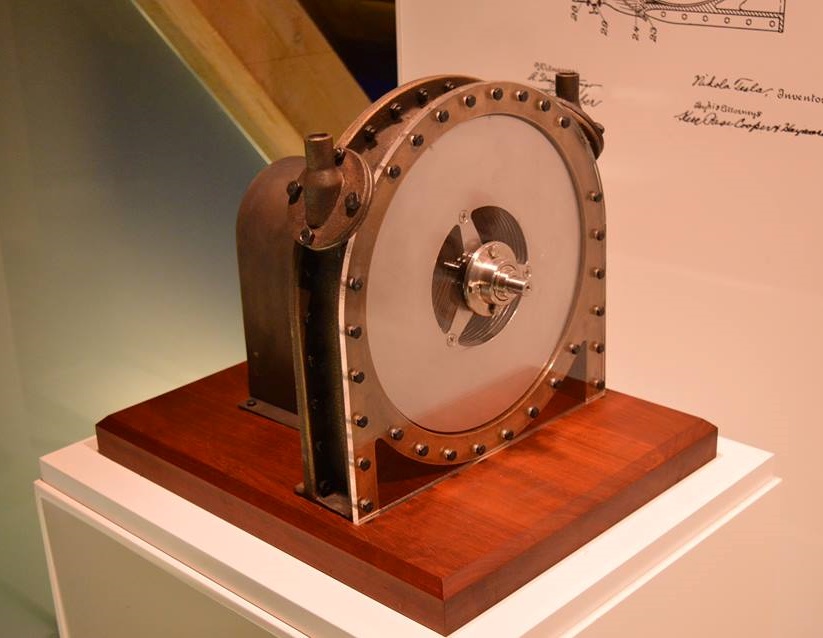 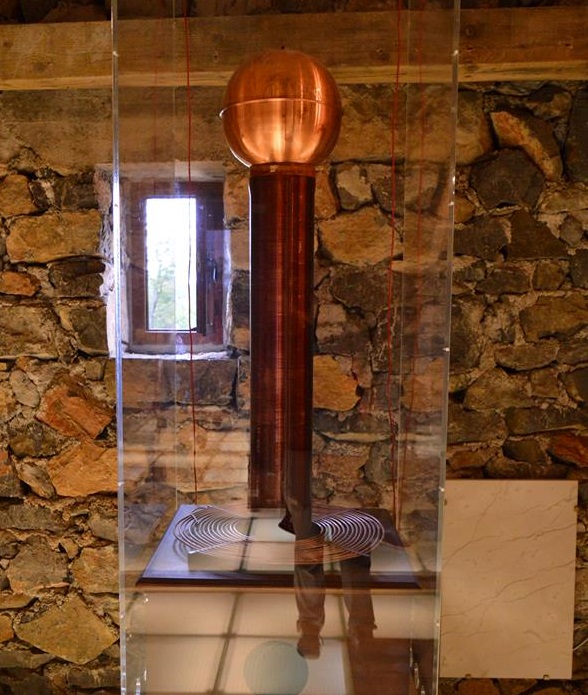 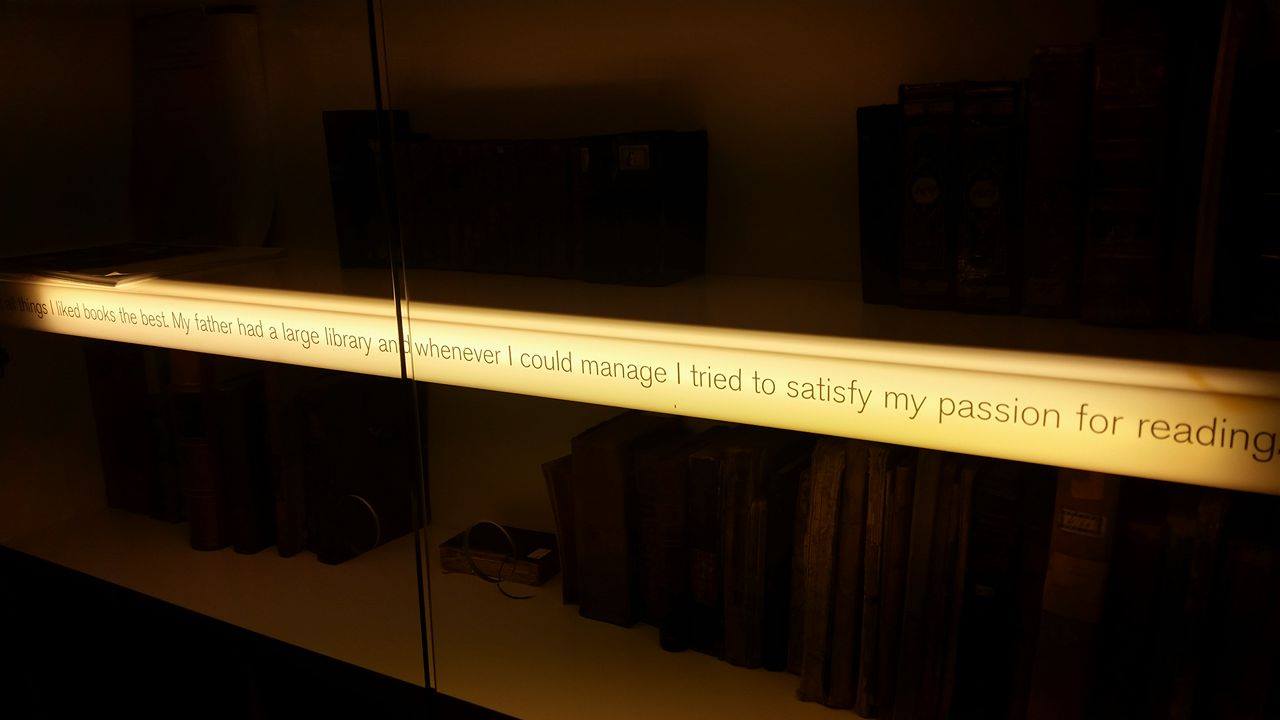 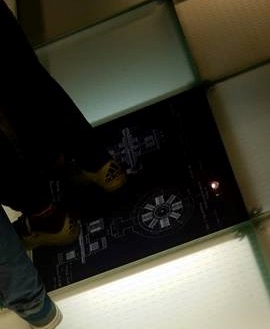 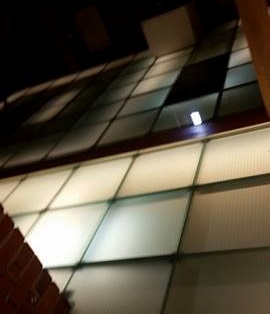 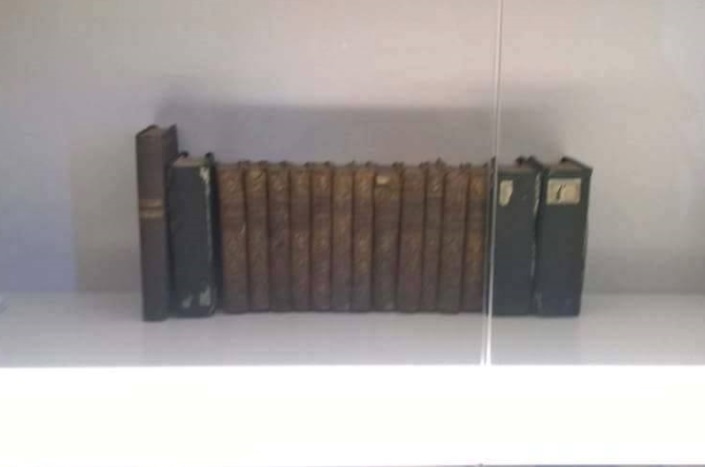 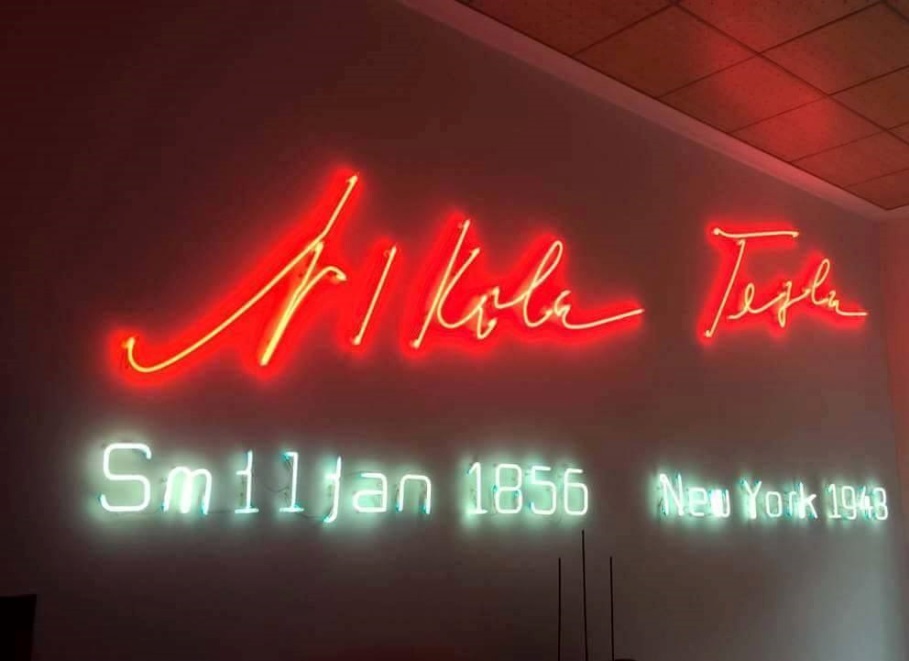 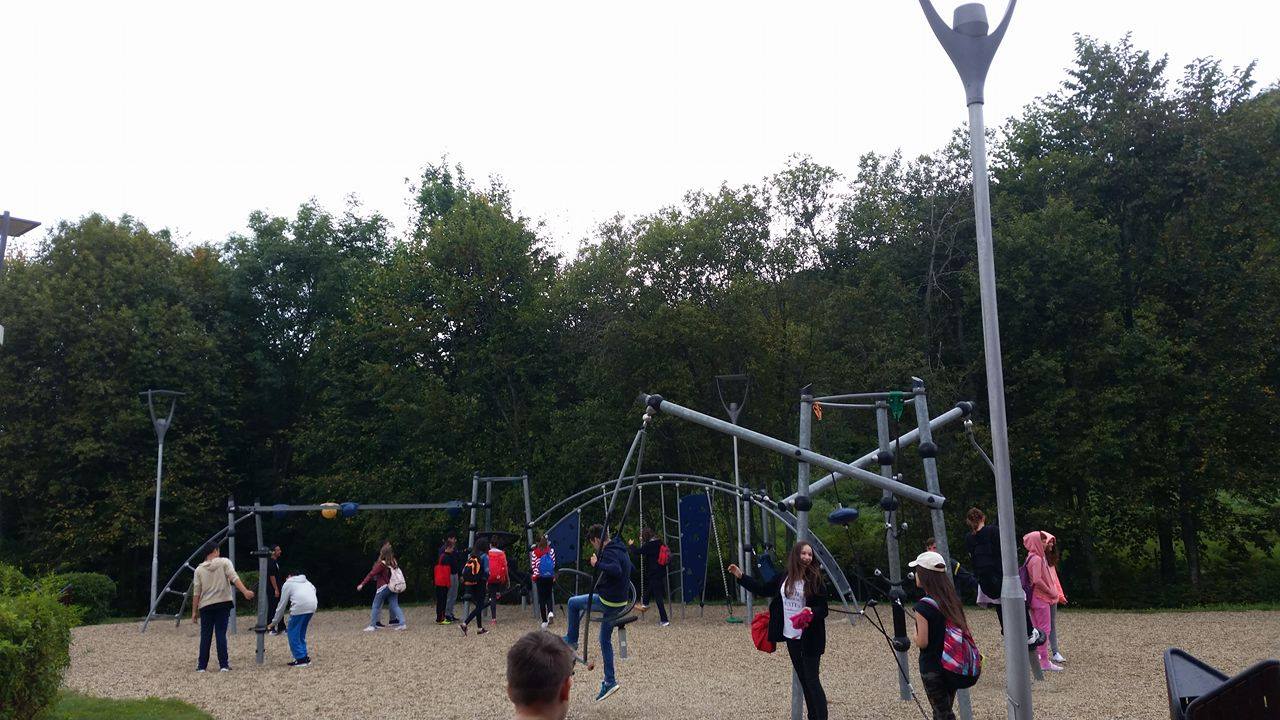 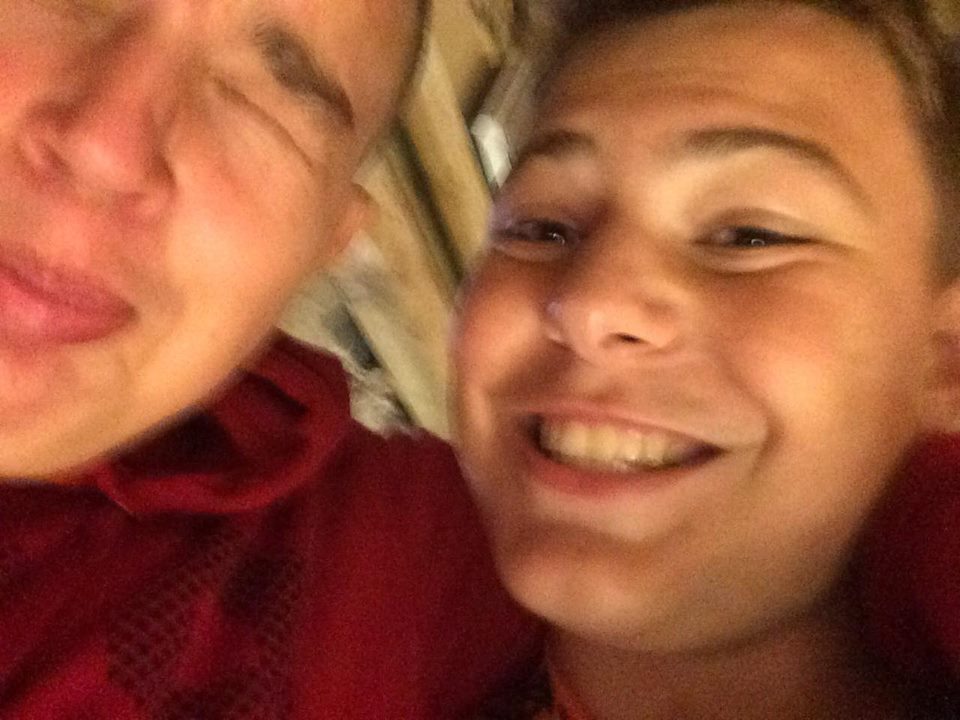 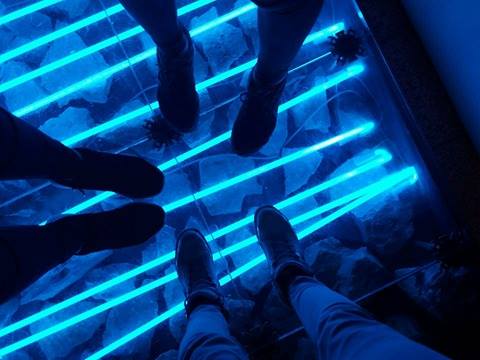 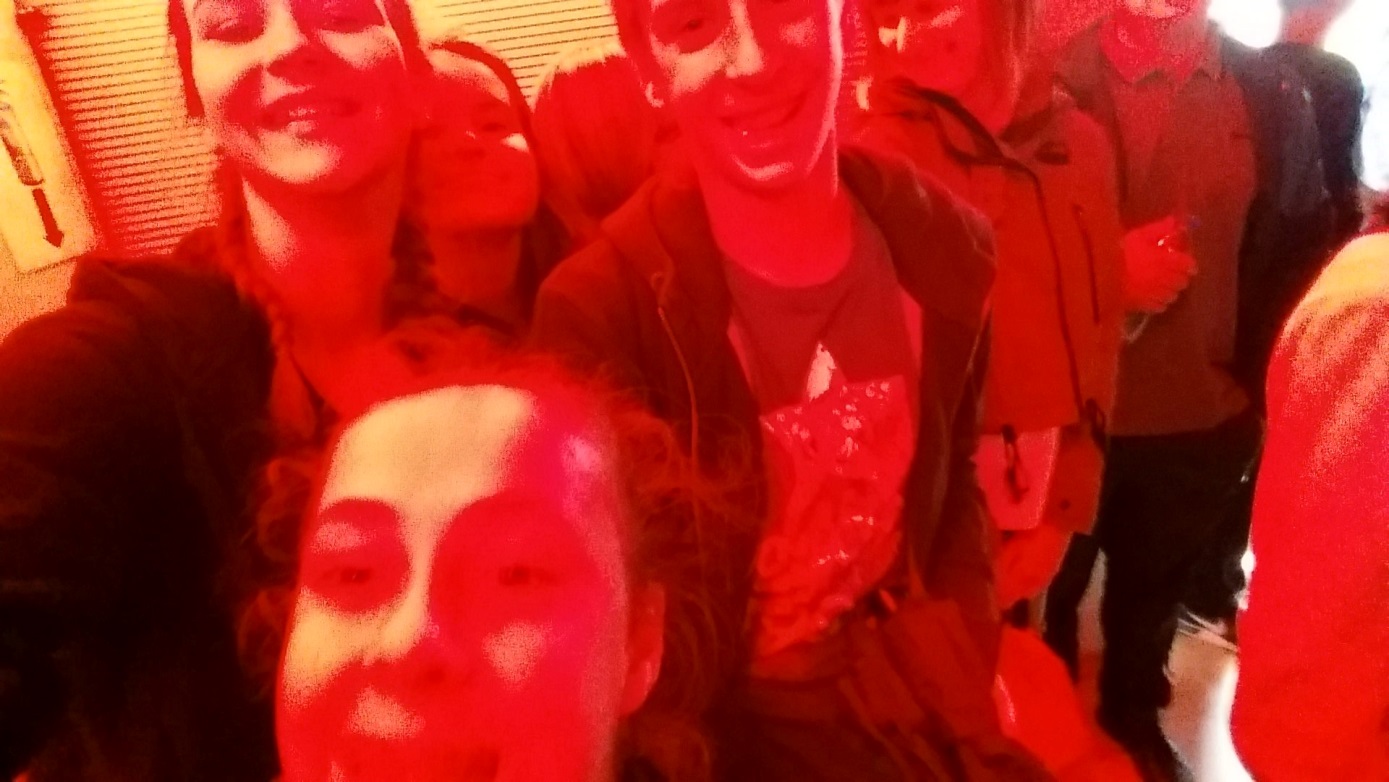 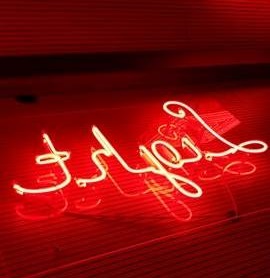 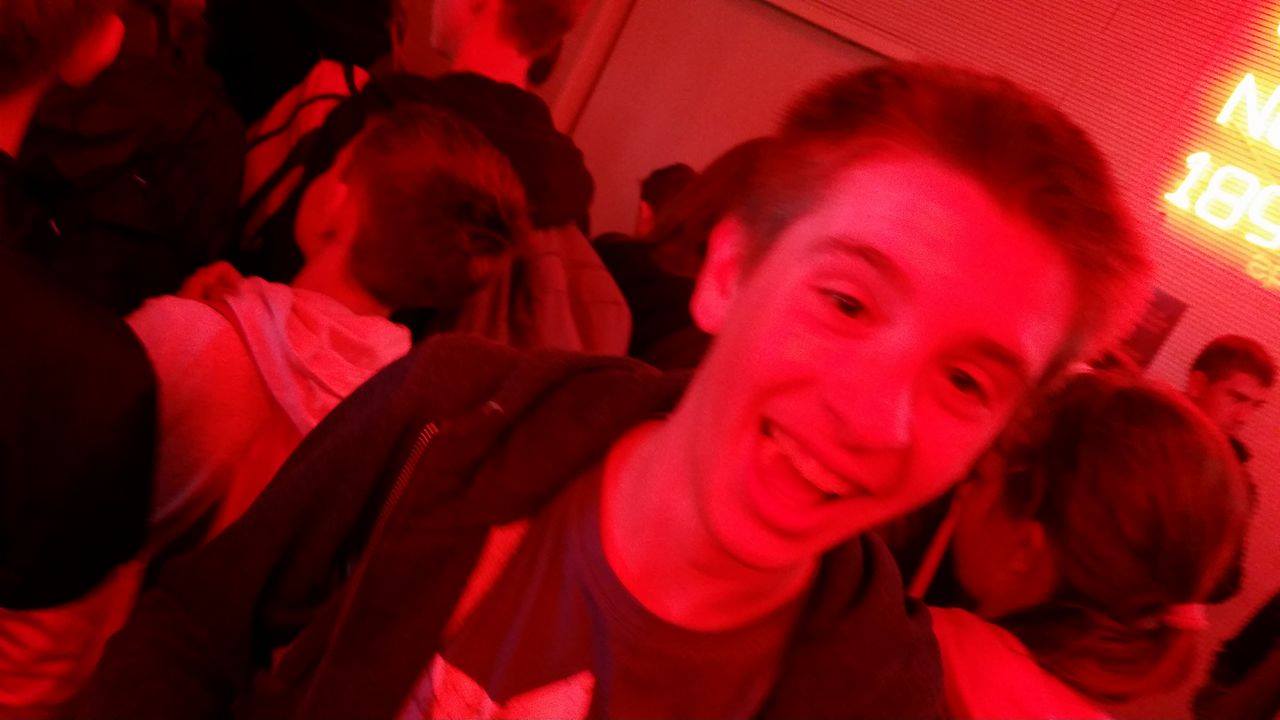 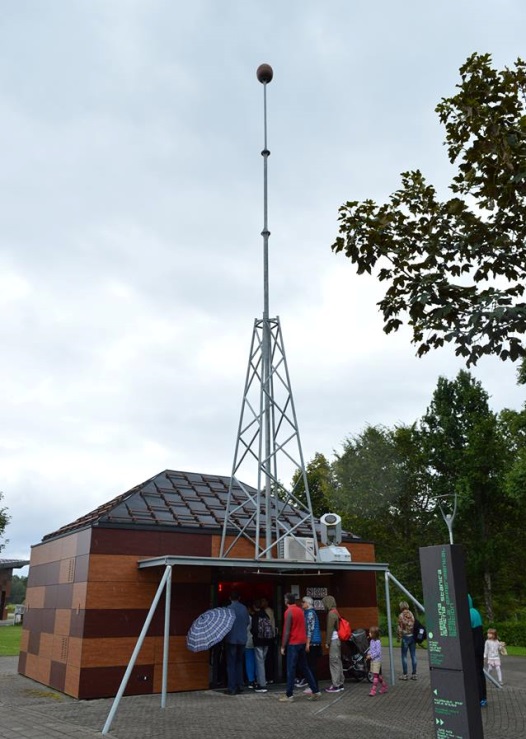 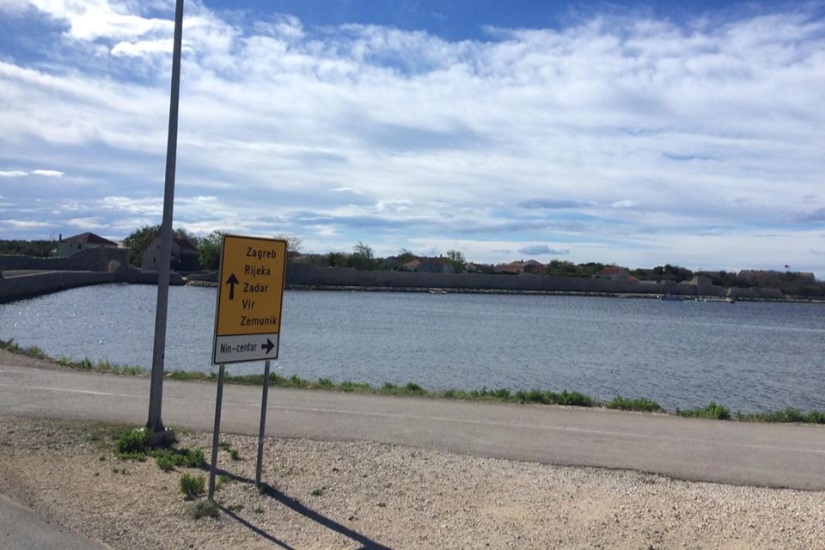 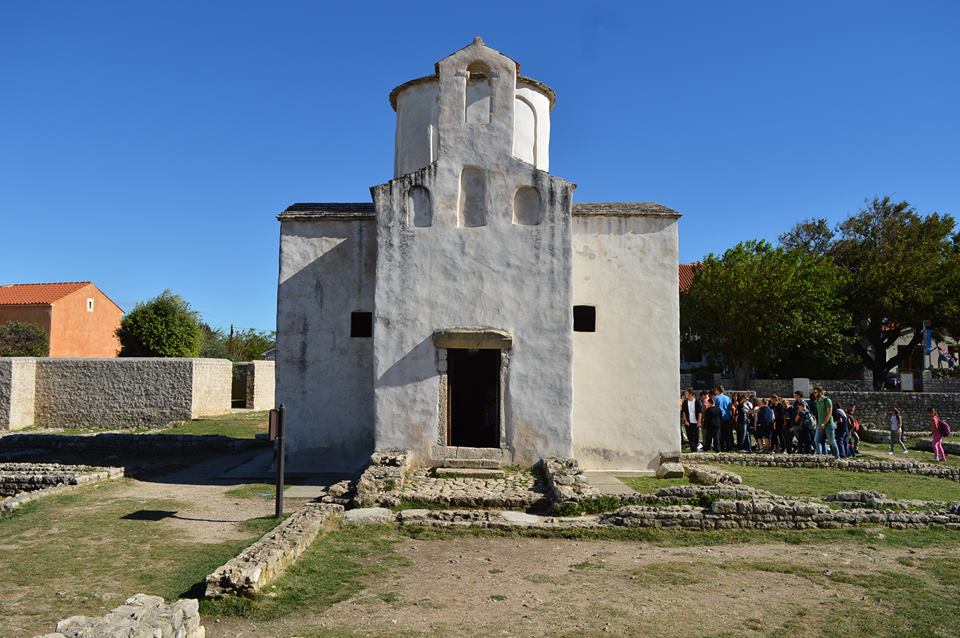 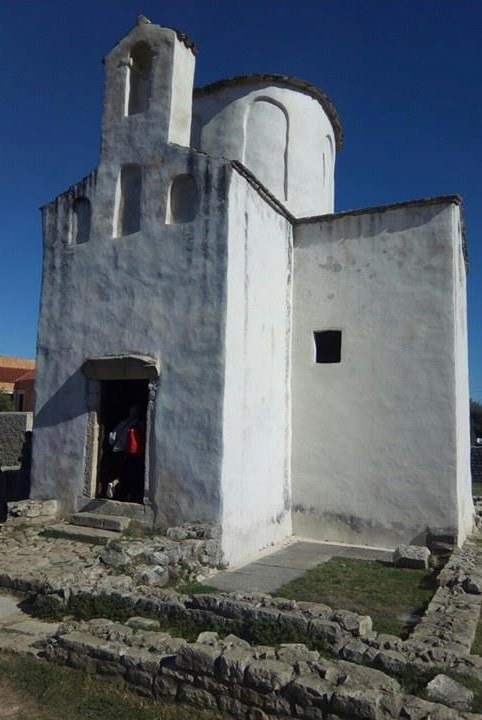 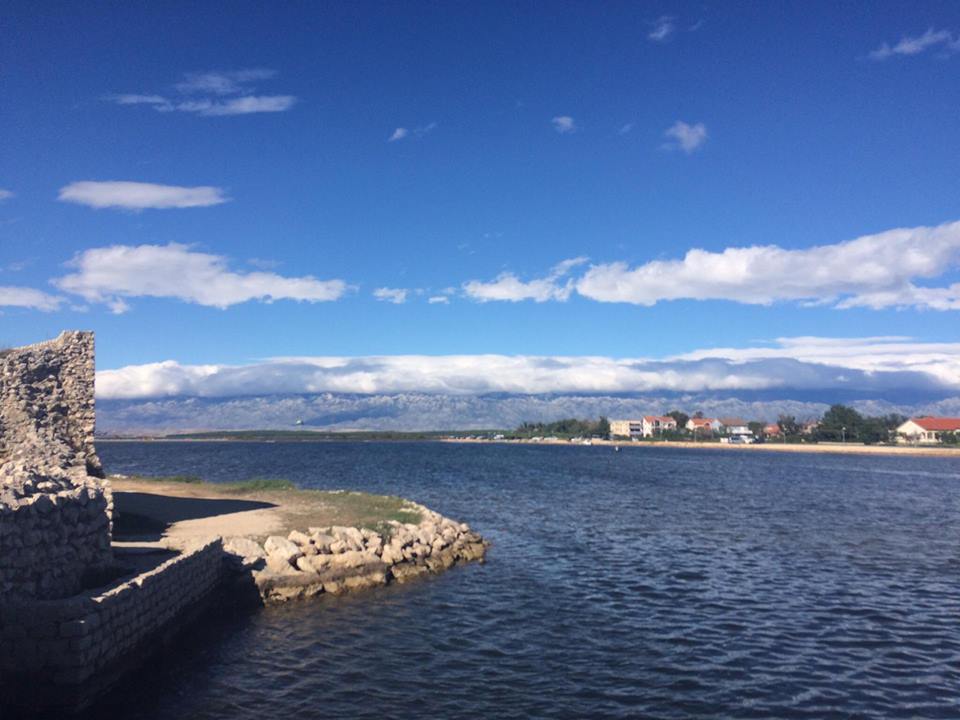 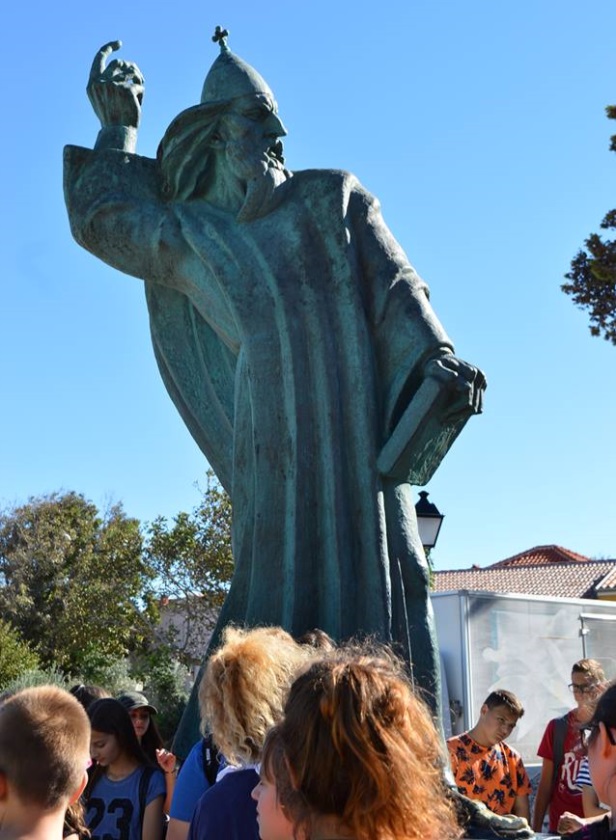 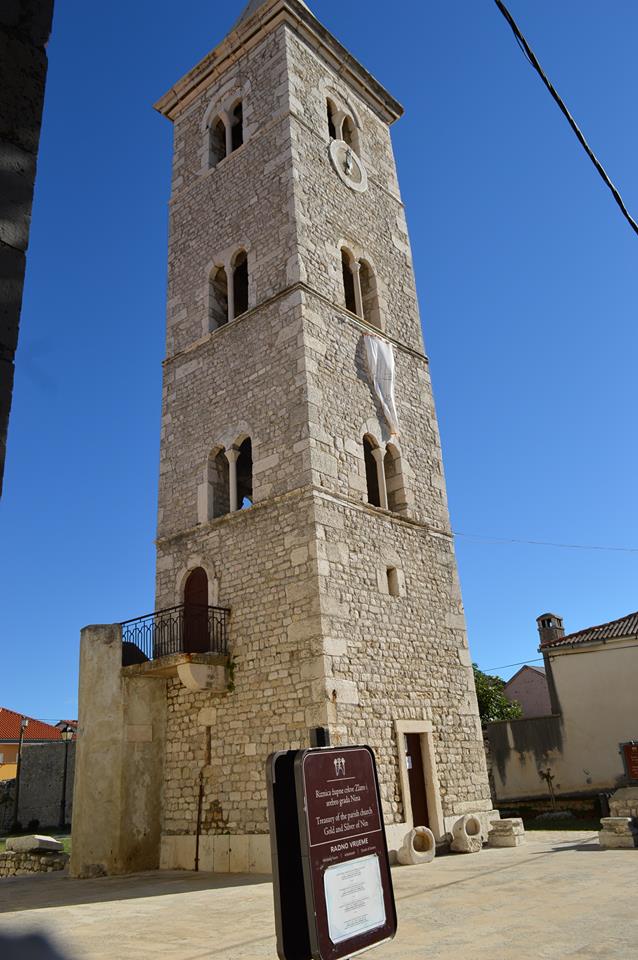 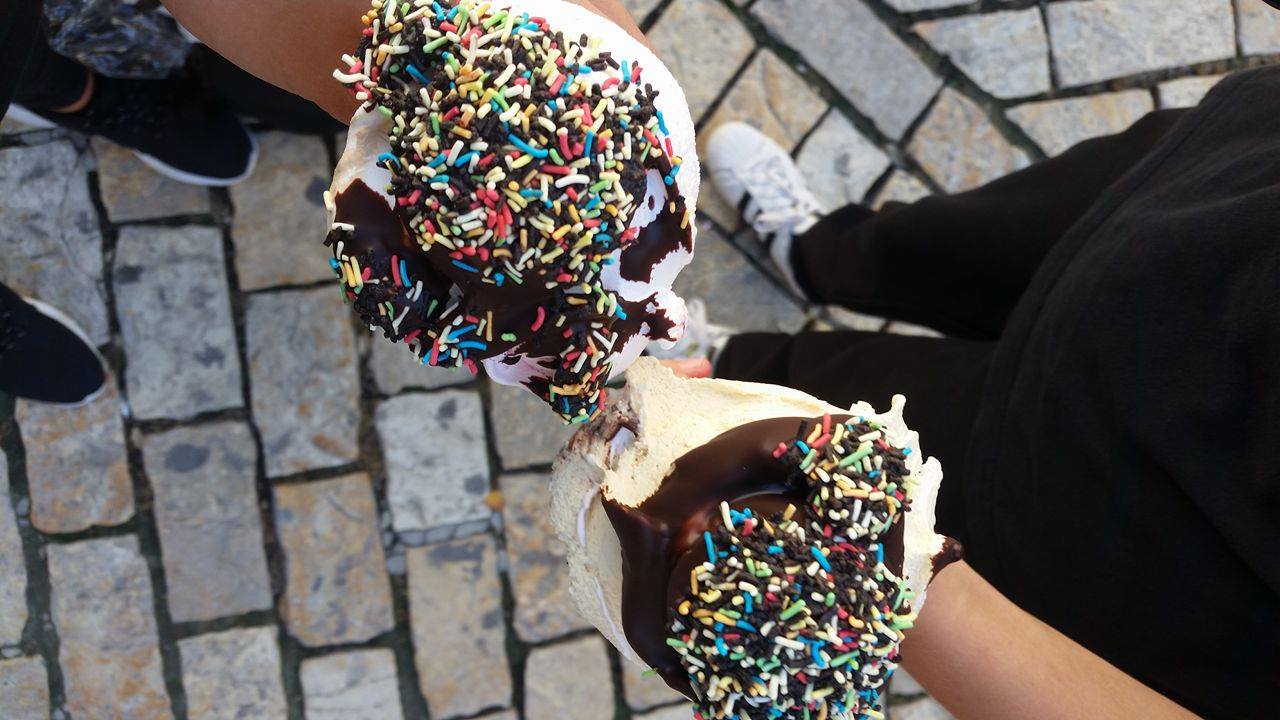 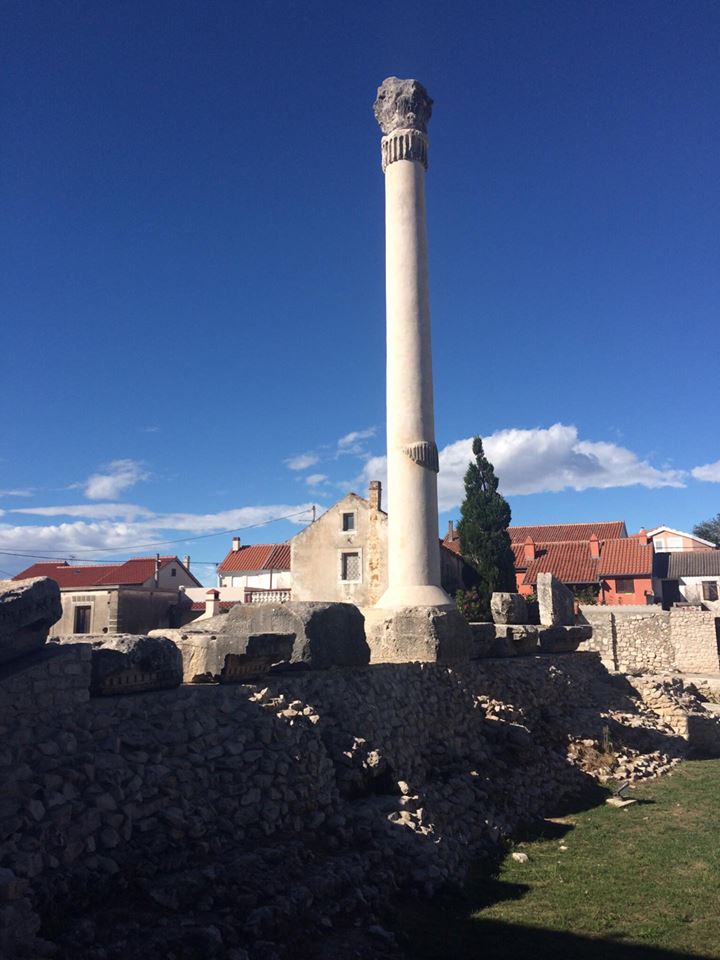 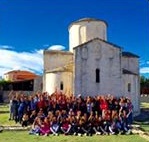 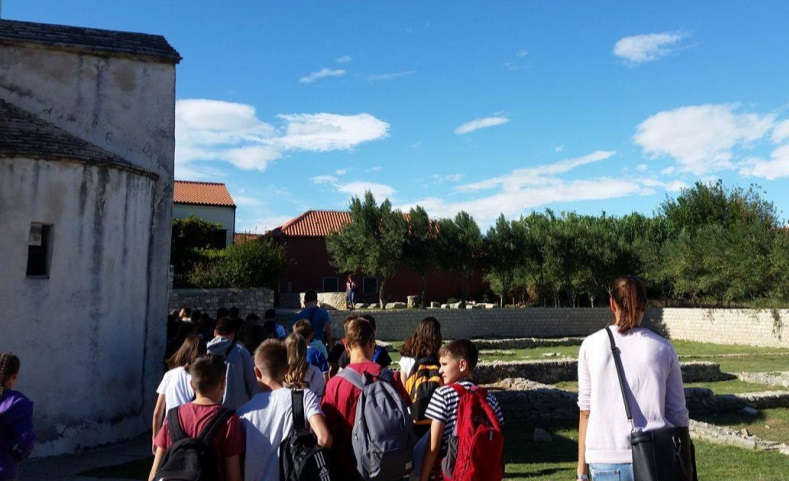 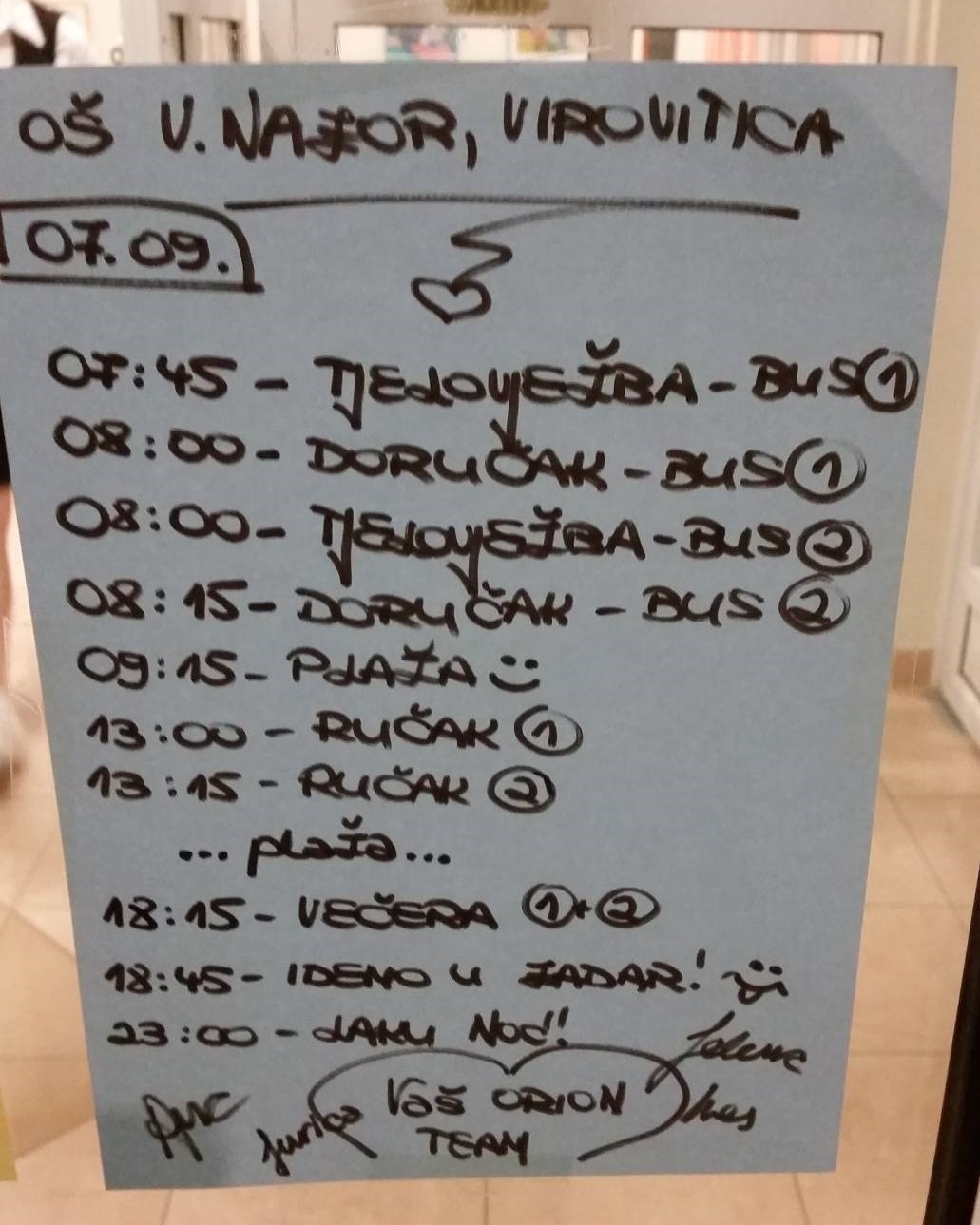 Drugi dan
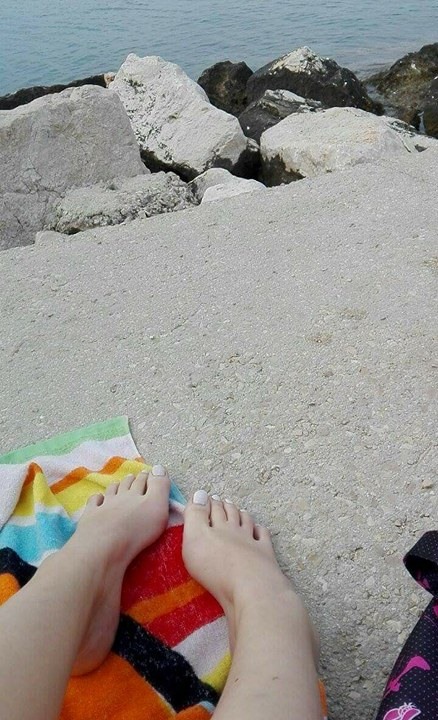 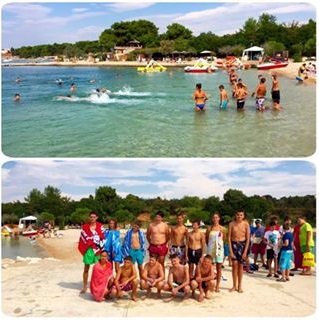 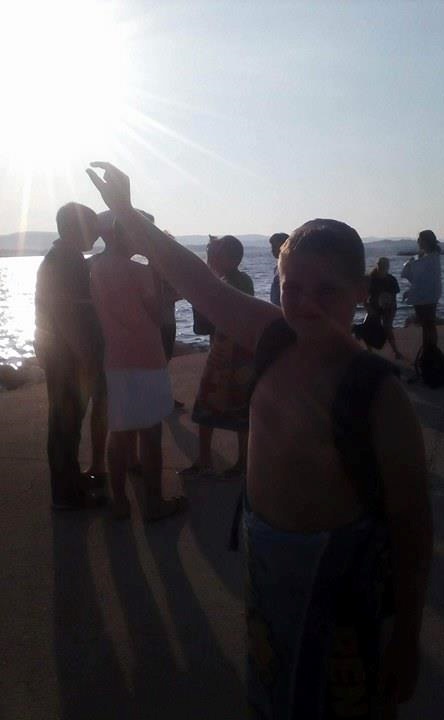 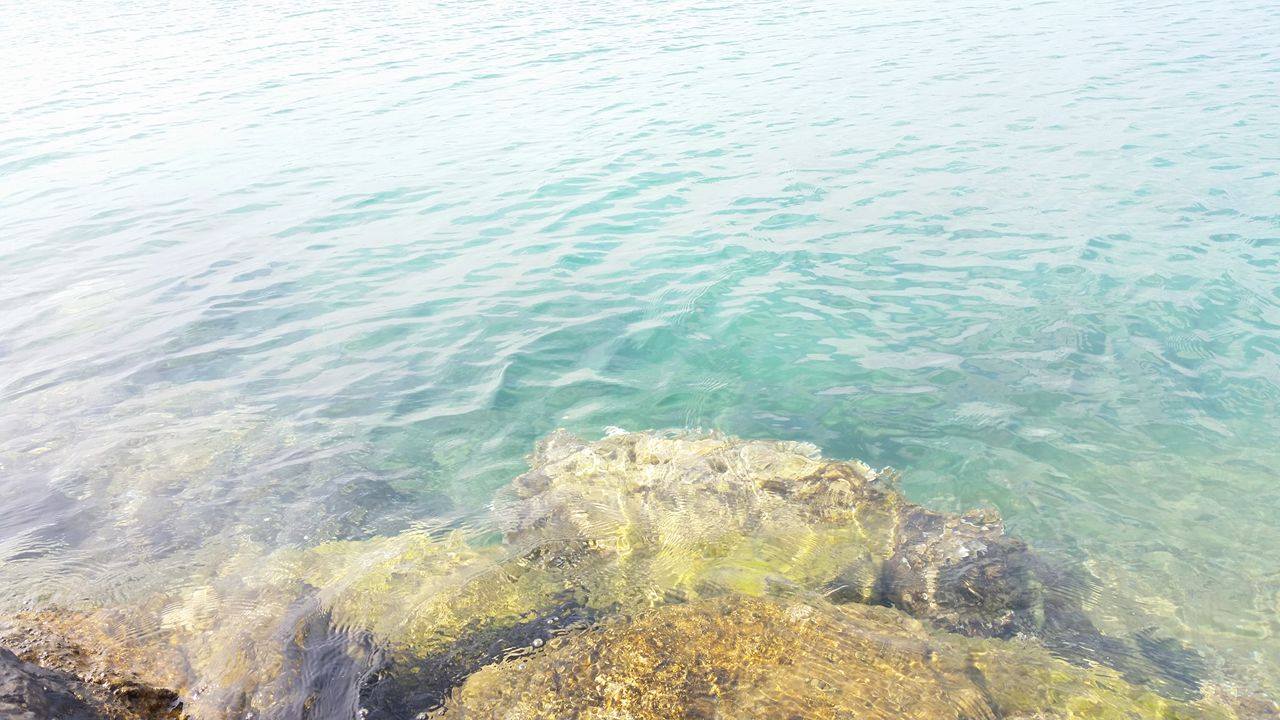 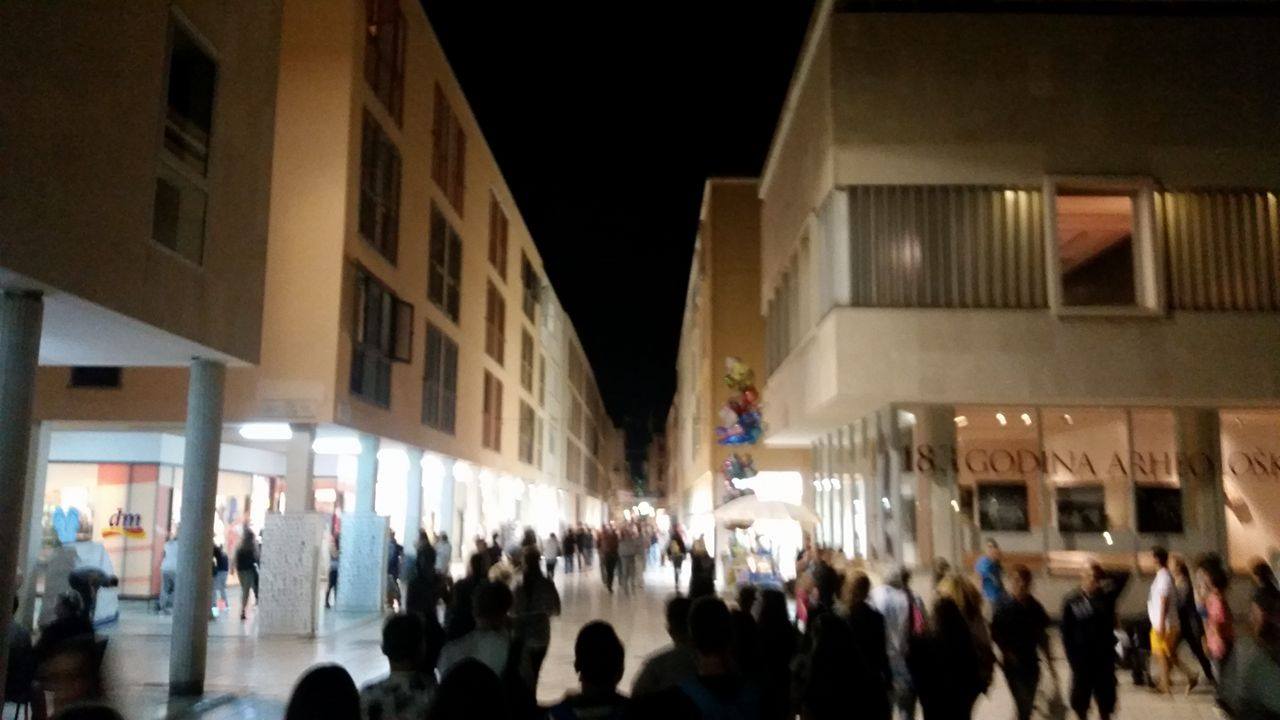 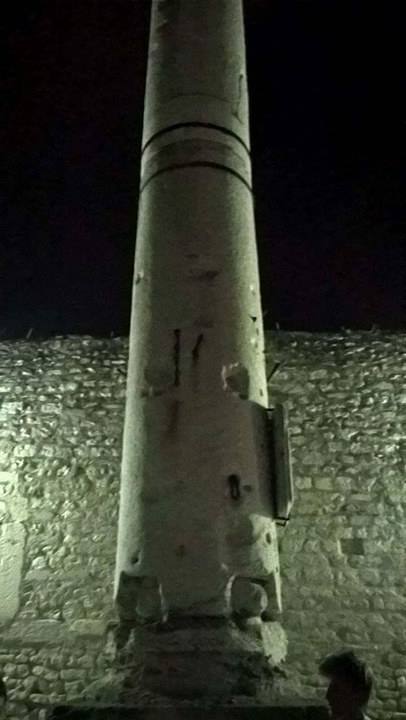 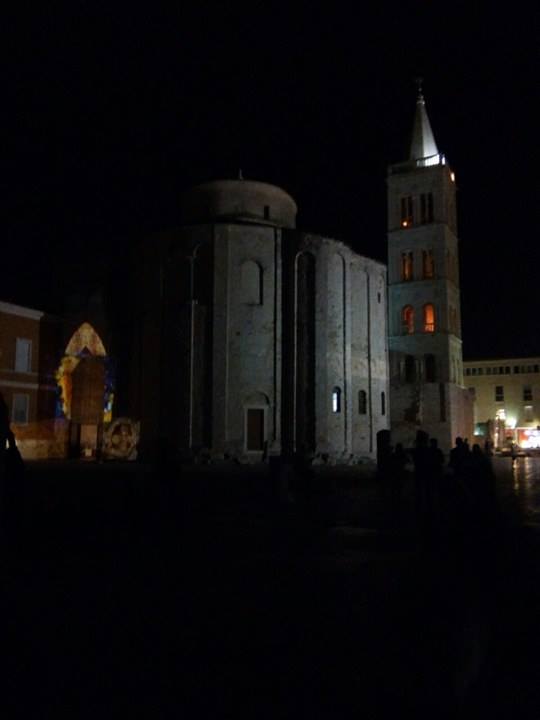 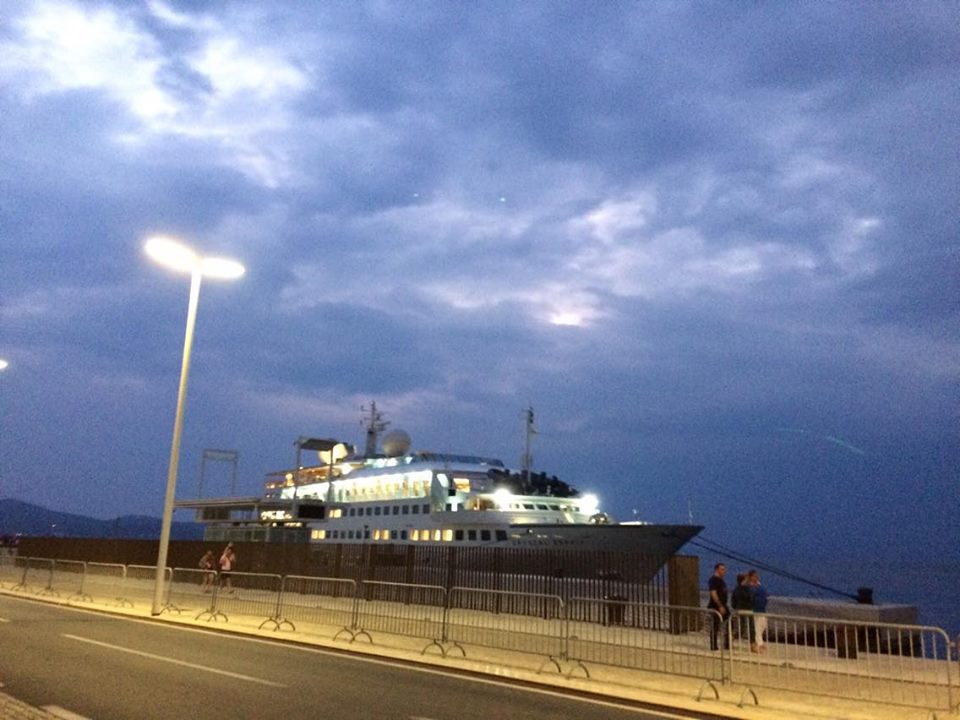 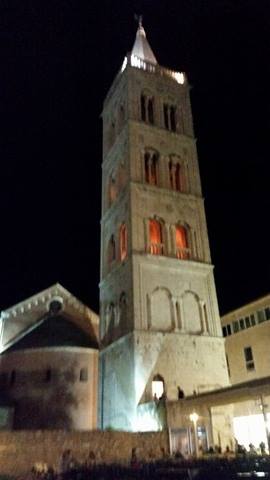 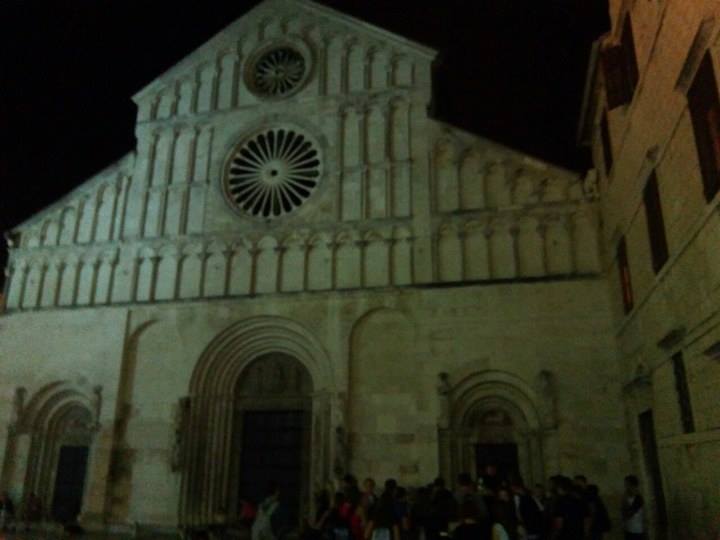 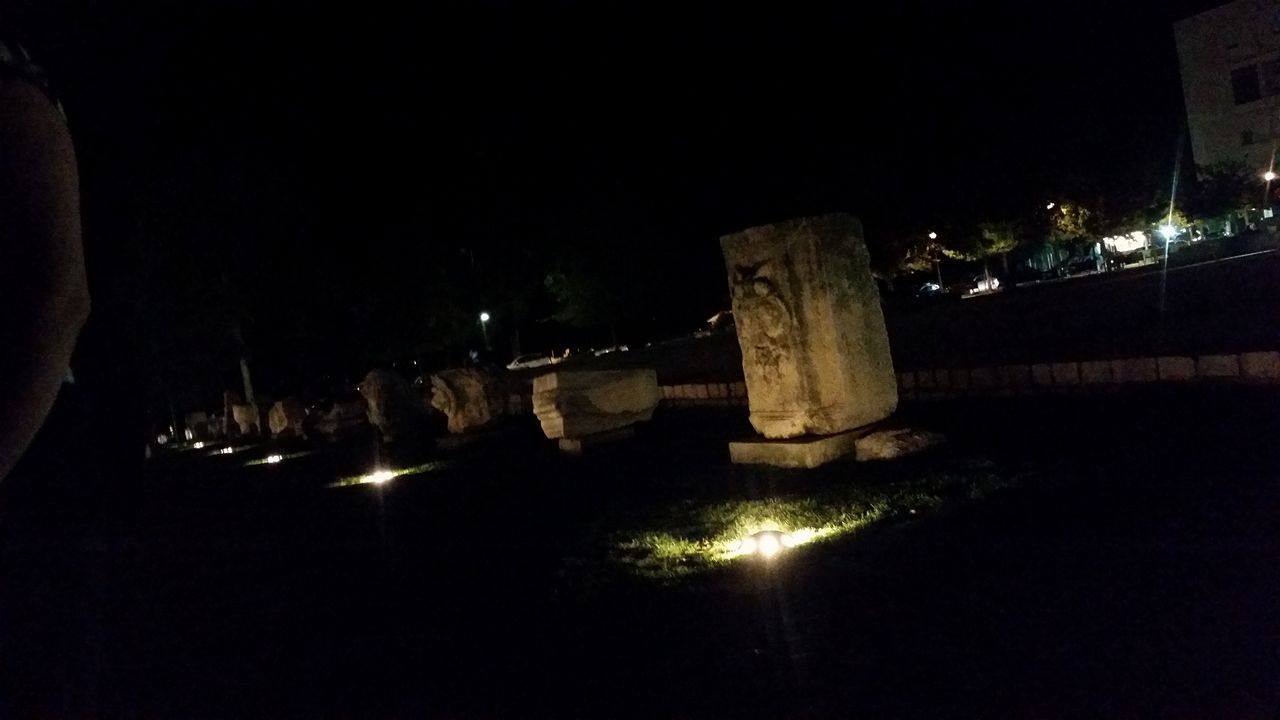 Treći dan
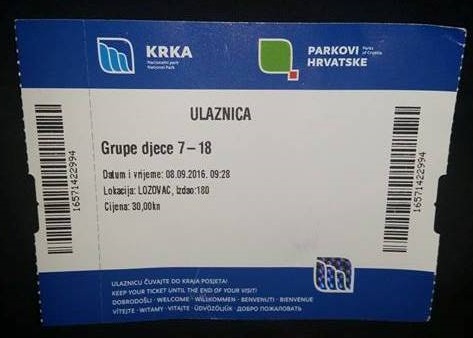 -Nacionalni Park Krka

-Šibenik

-Biograd na moru
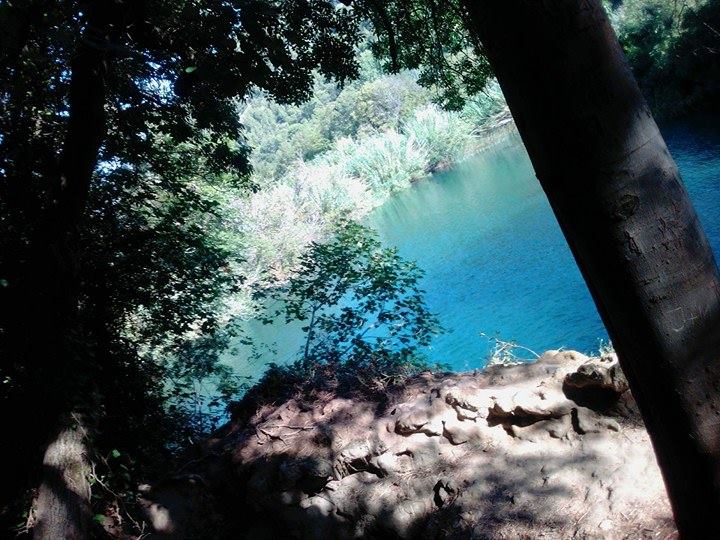 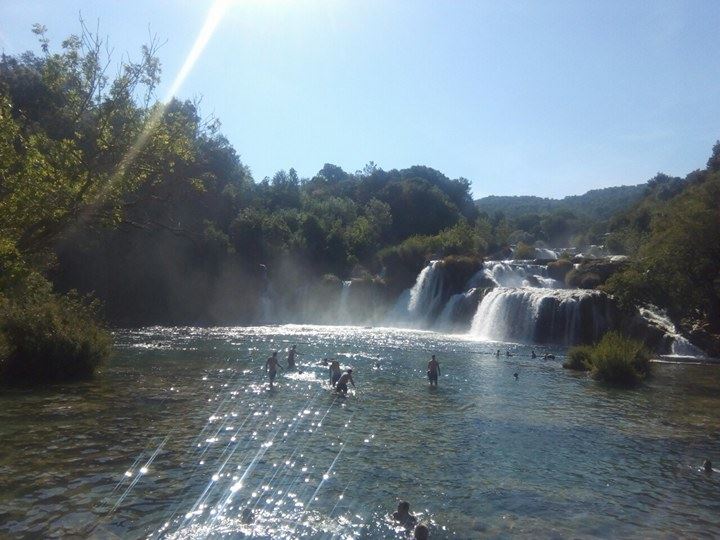 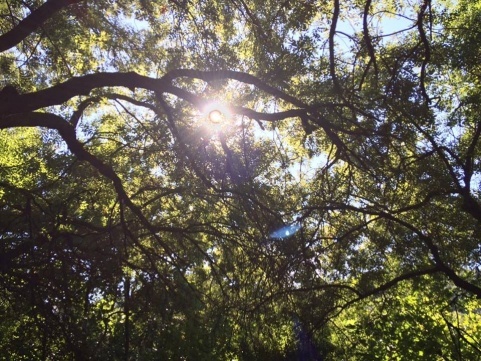 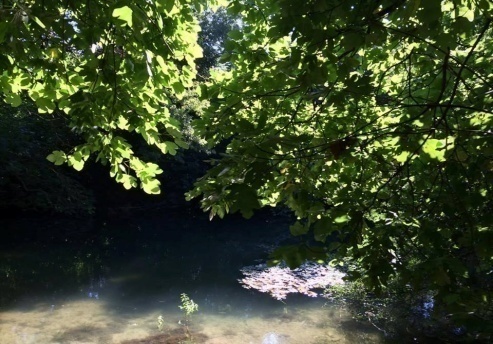 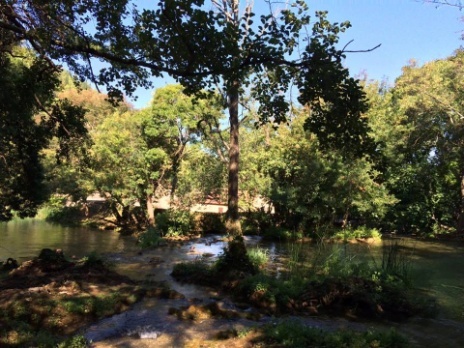 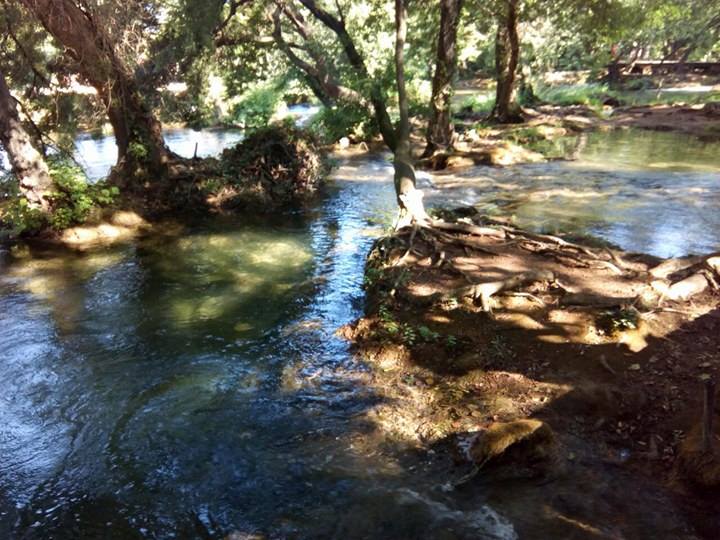 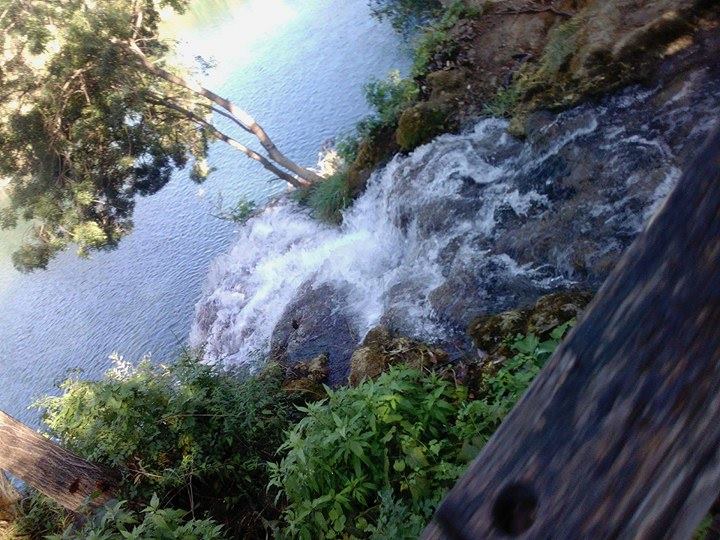 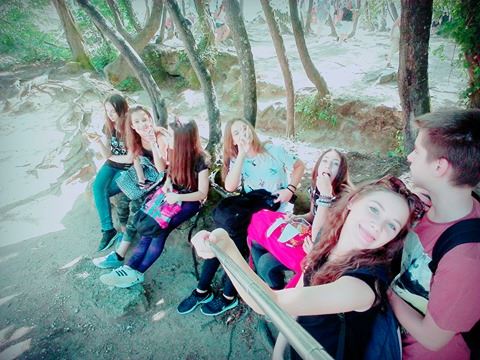 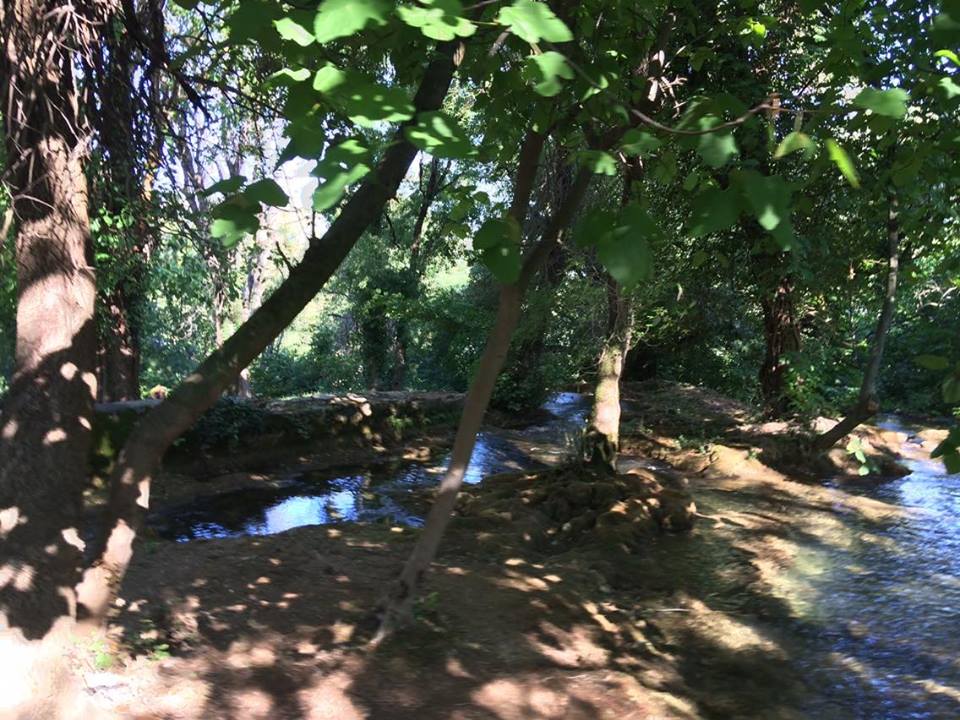 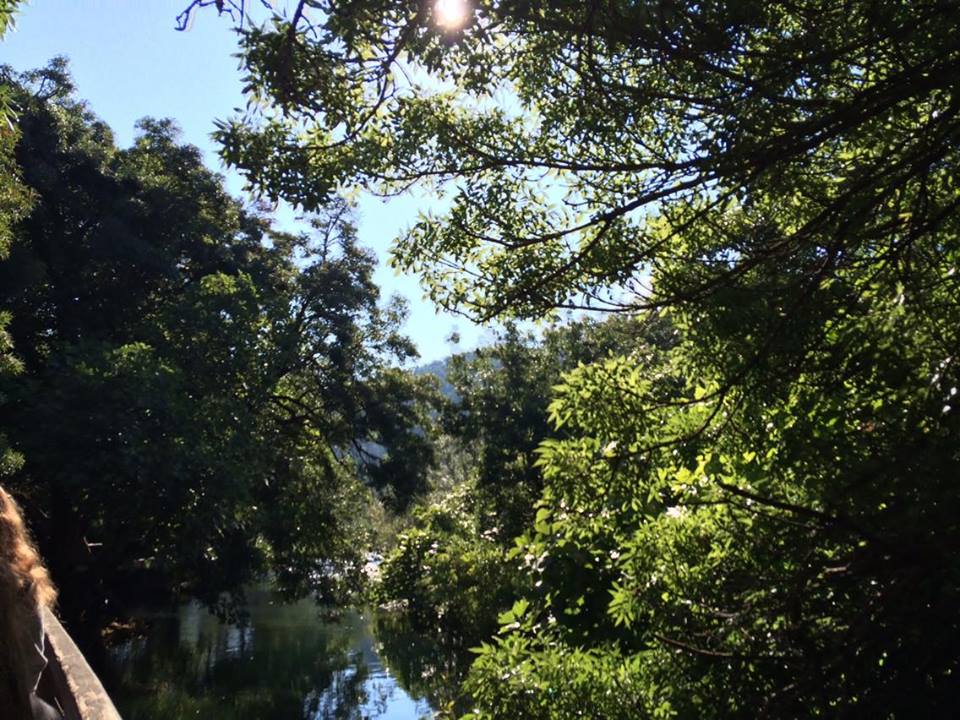 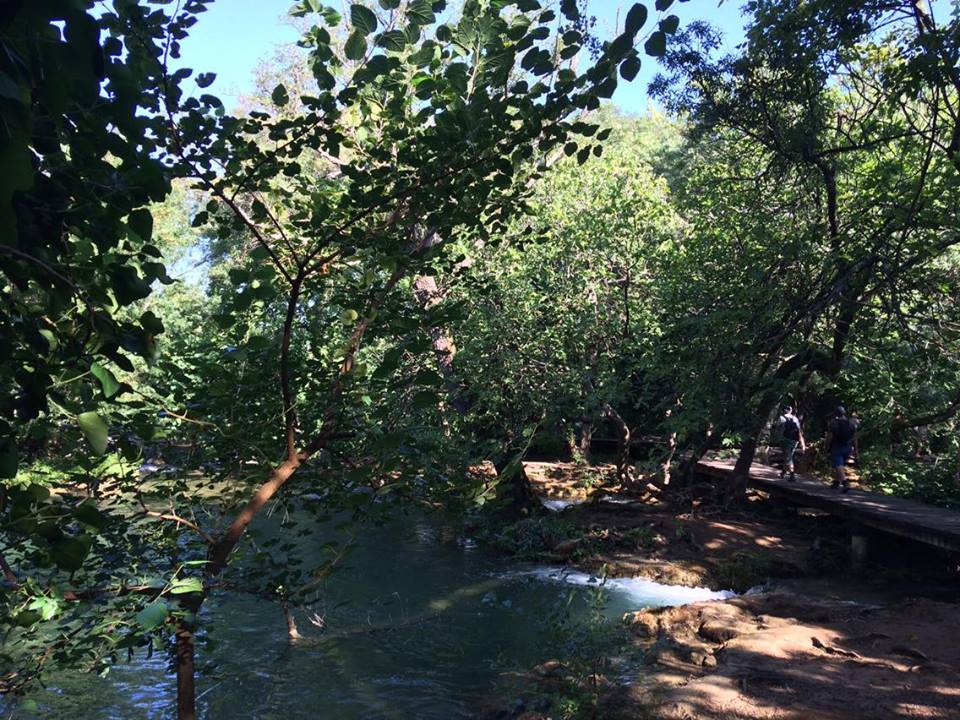 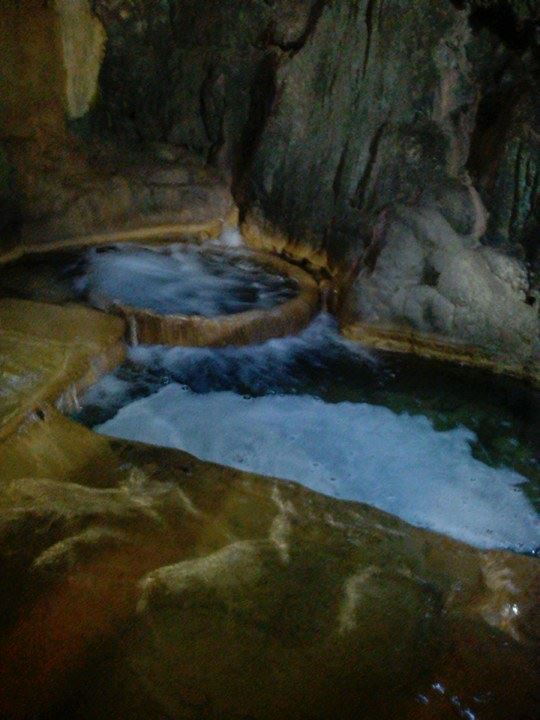 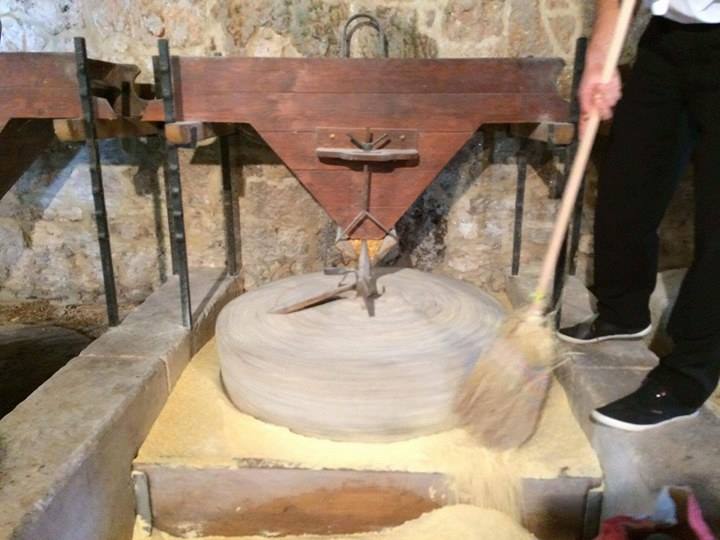 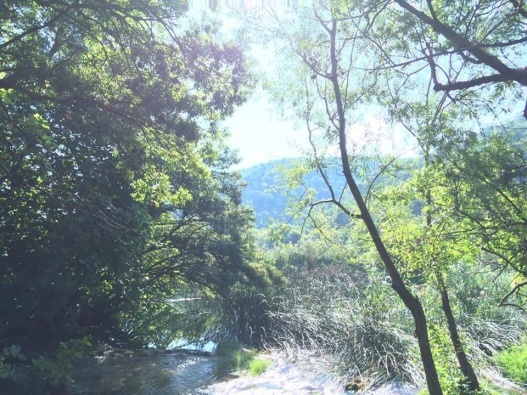 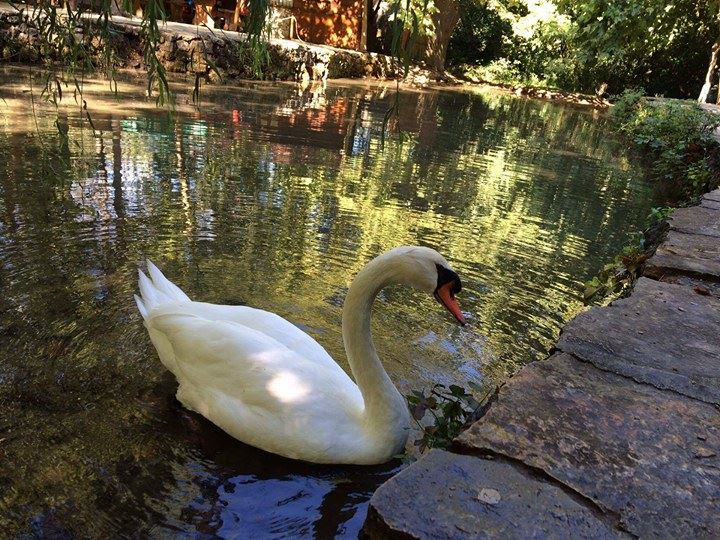 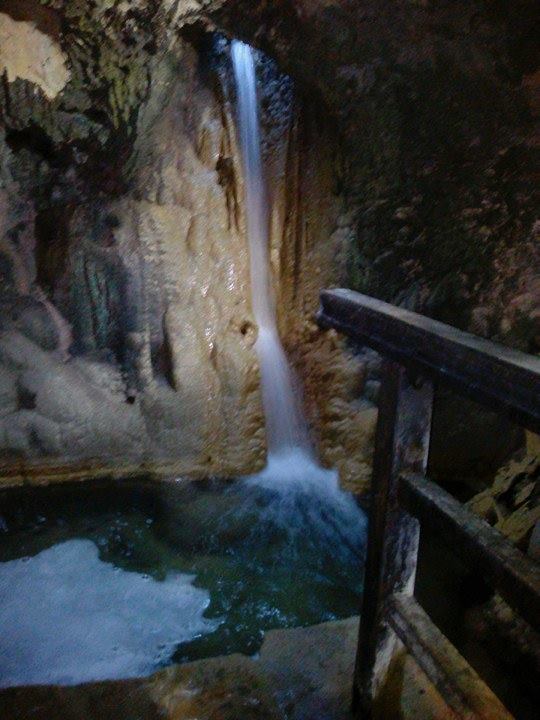 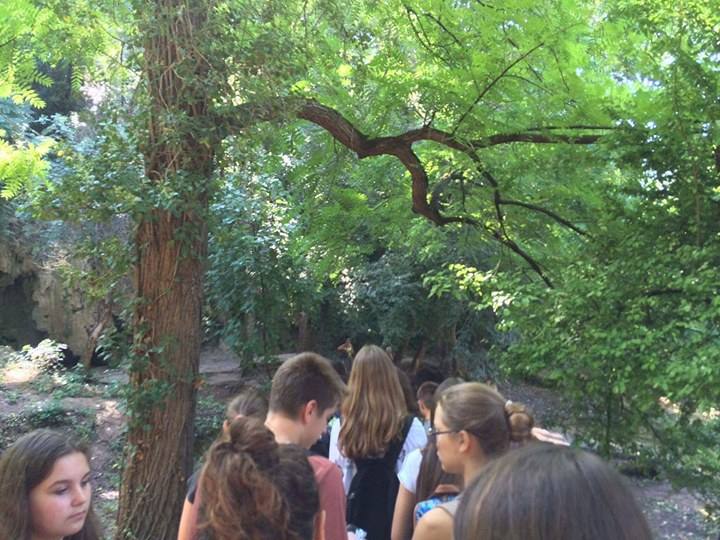 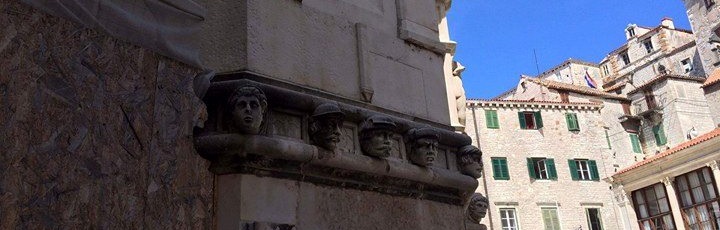 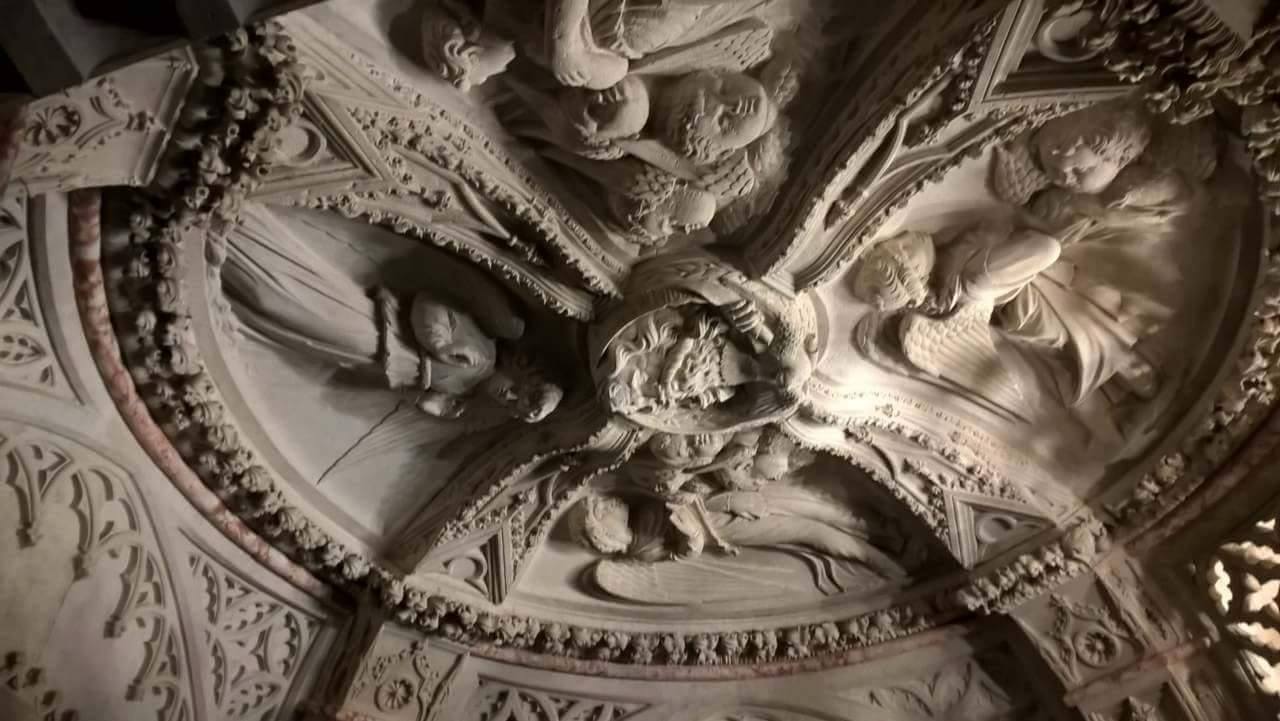 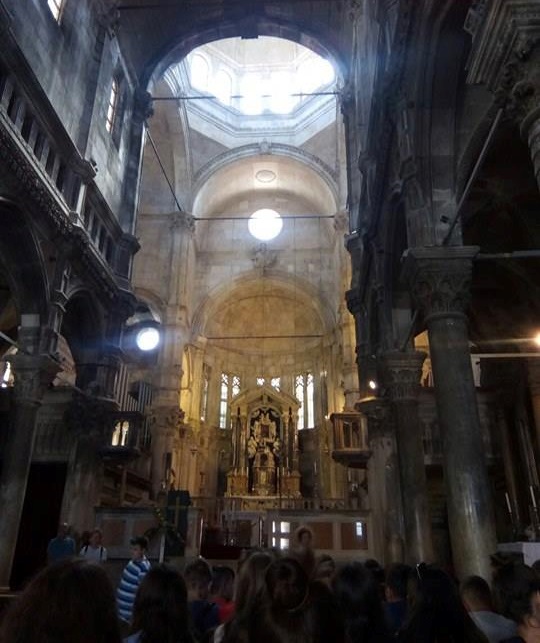 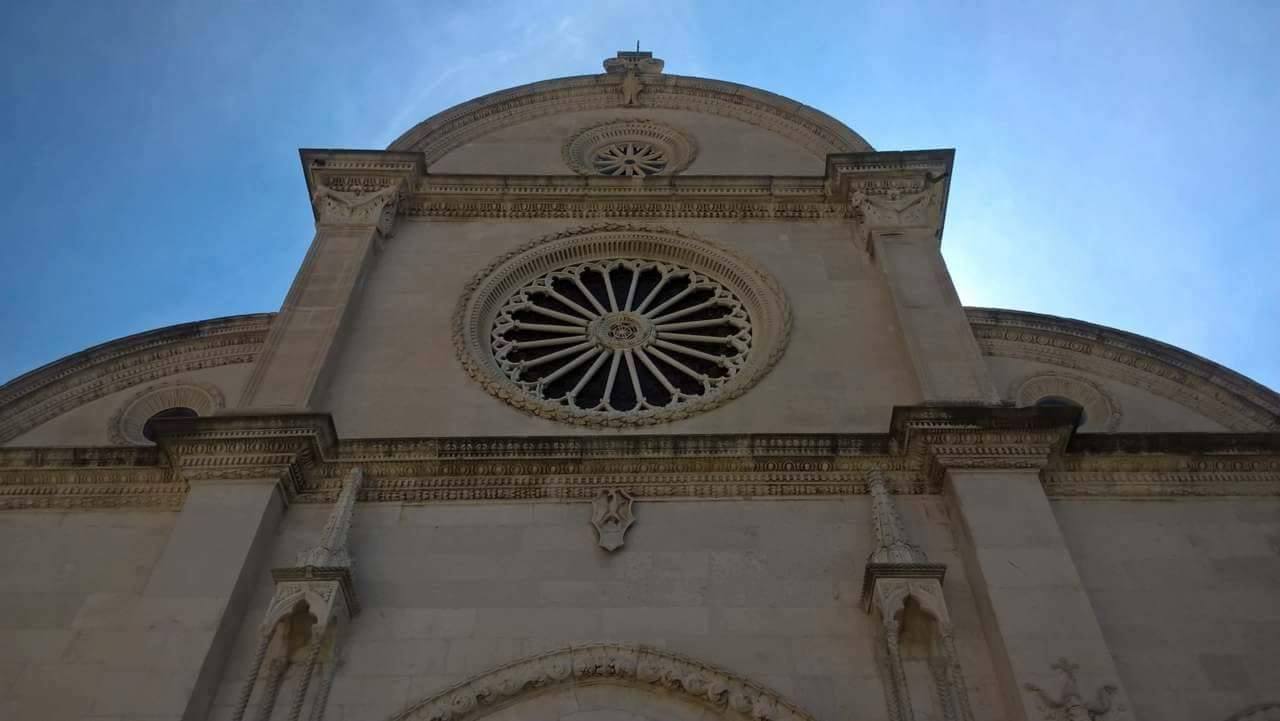 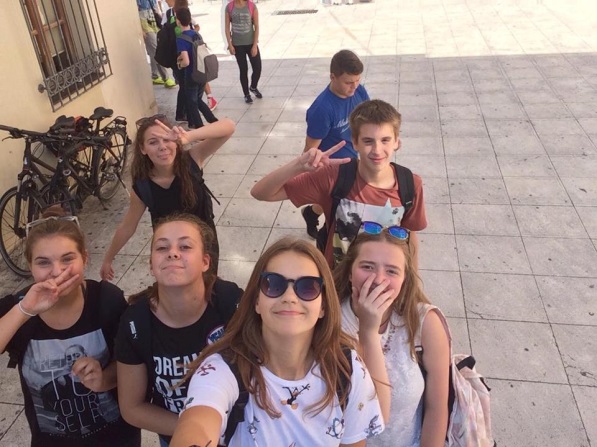 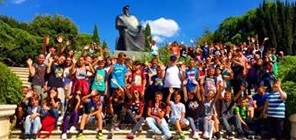 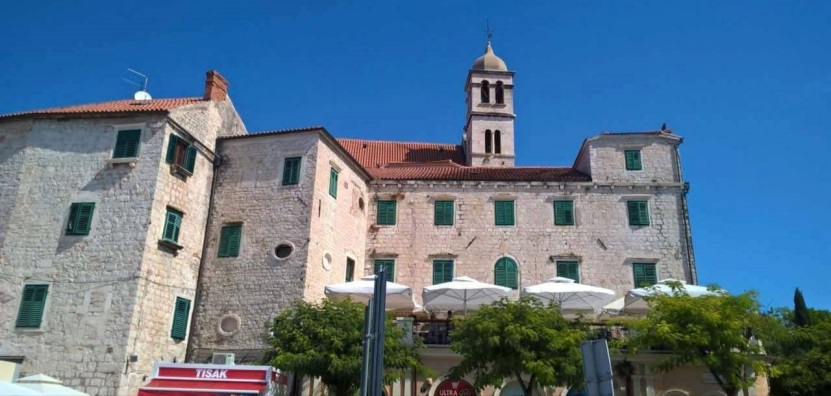 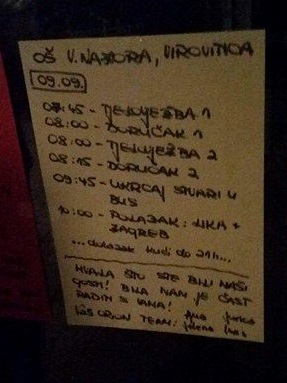 Četvrti dan
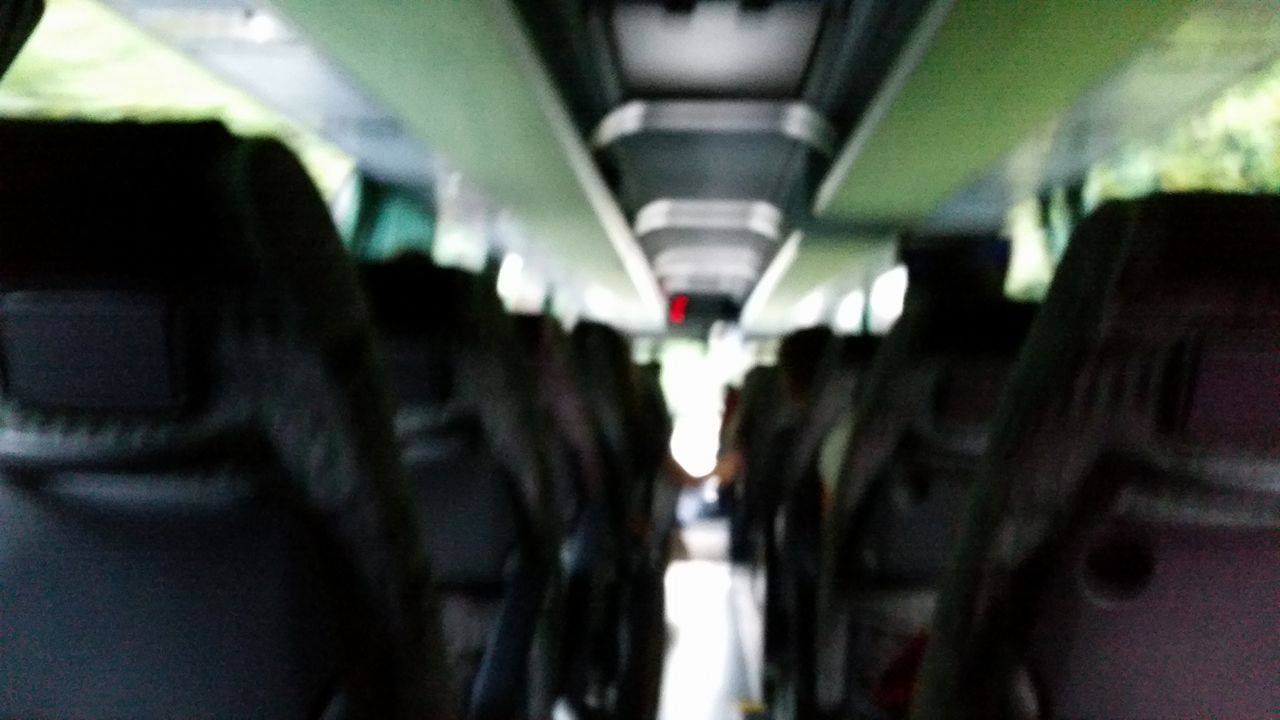 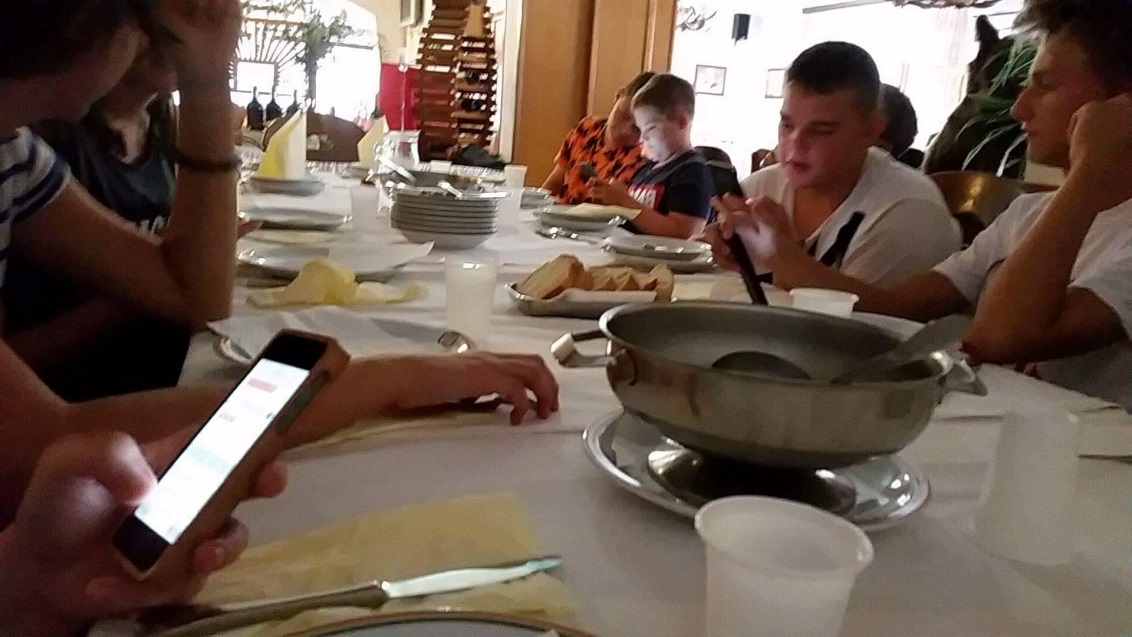 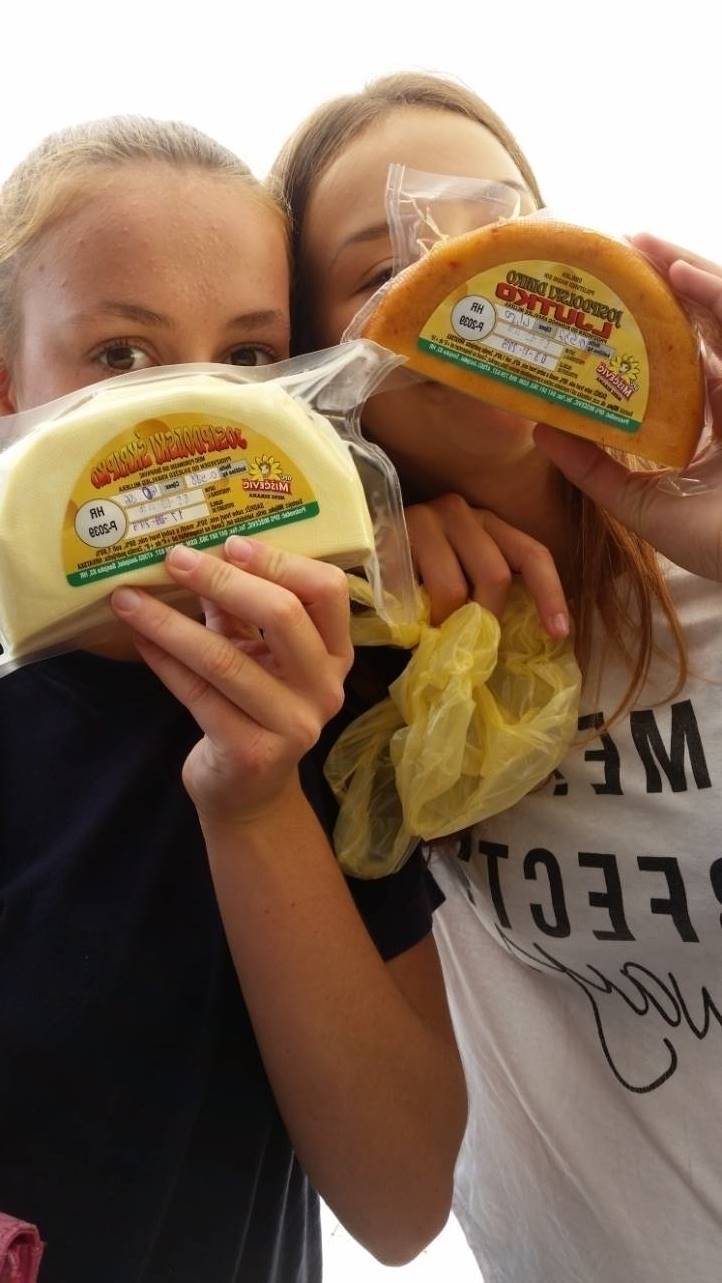 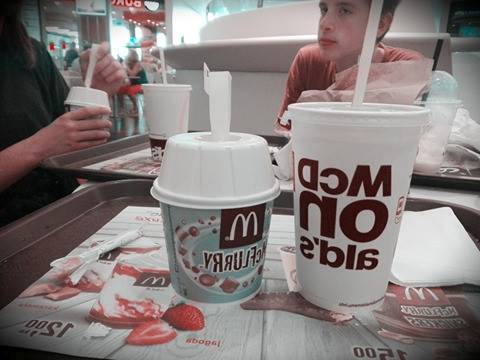 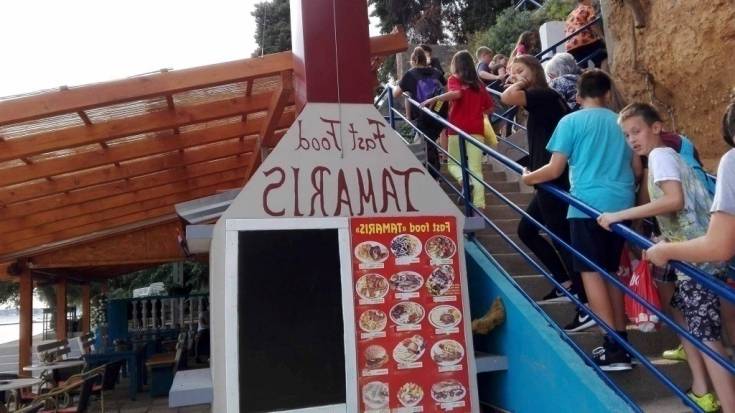 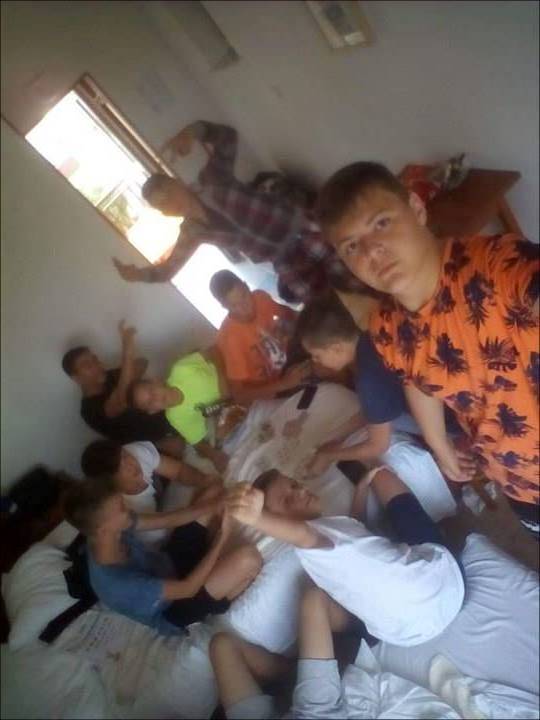 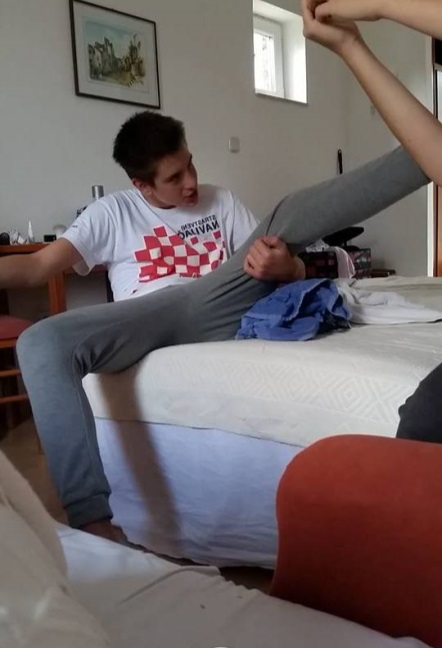 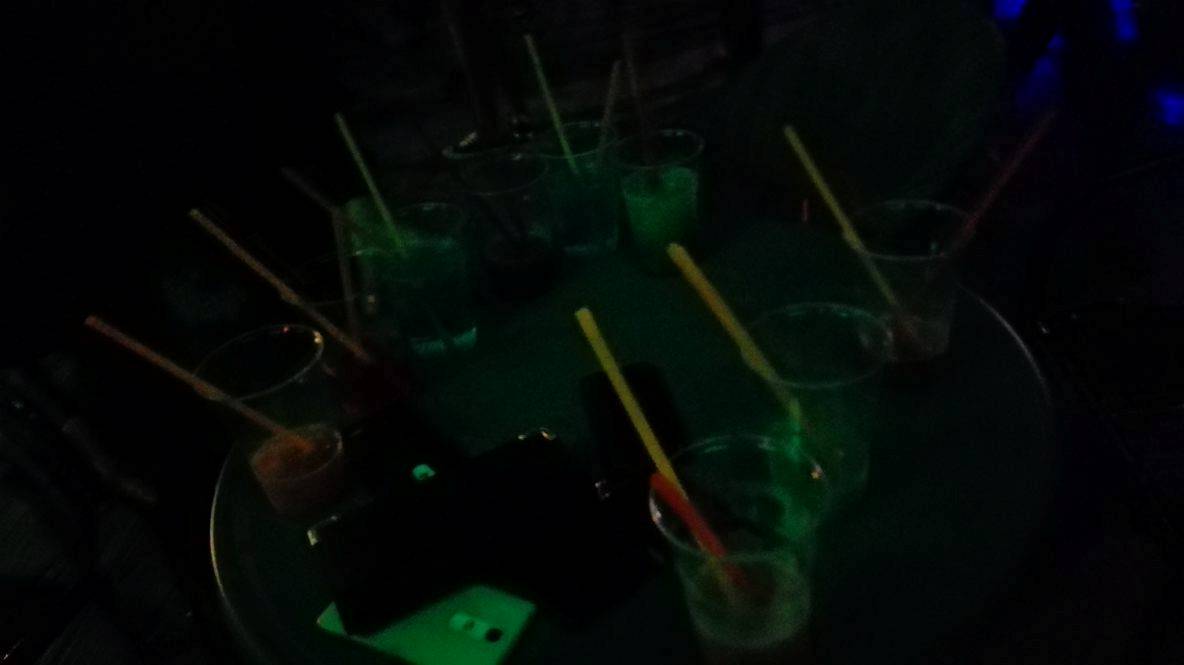 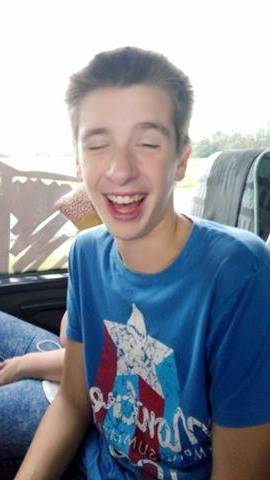 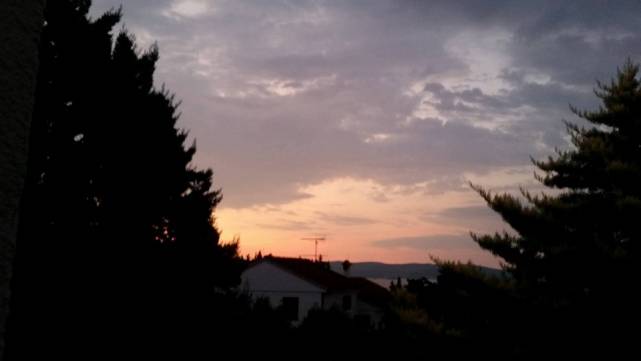 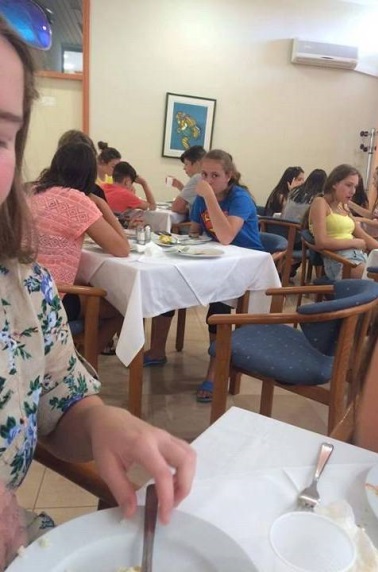 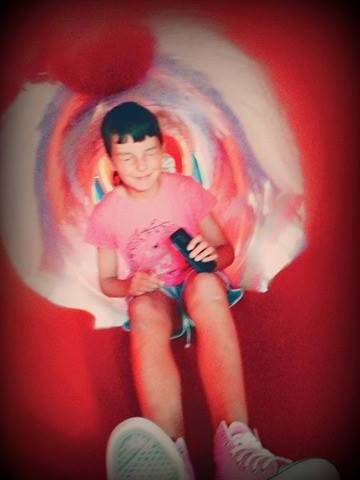 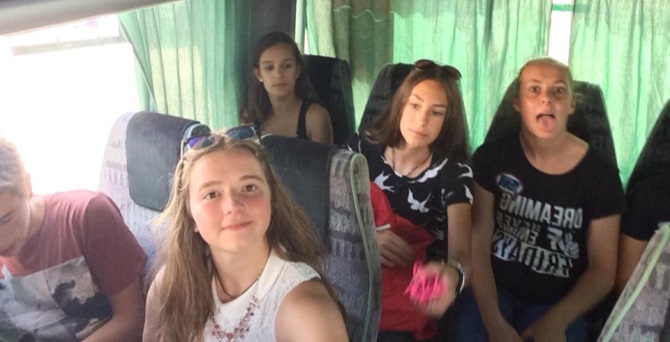 HVALA NA PAŽNJI!
Izradile: Elena Bardić, Ella Subota, Lukrecia Veršec i Dorotea Kožnjak